Aiming High
Support Material
The East Sussex Primary Careers Hub
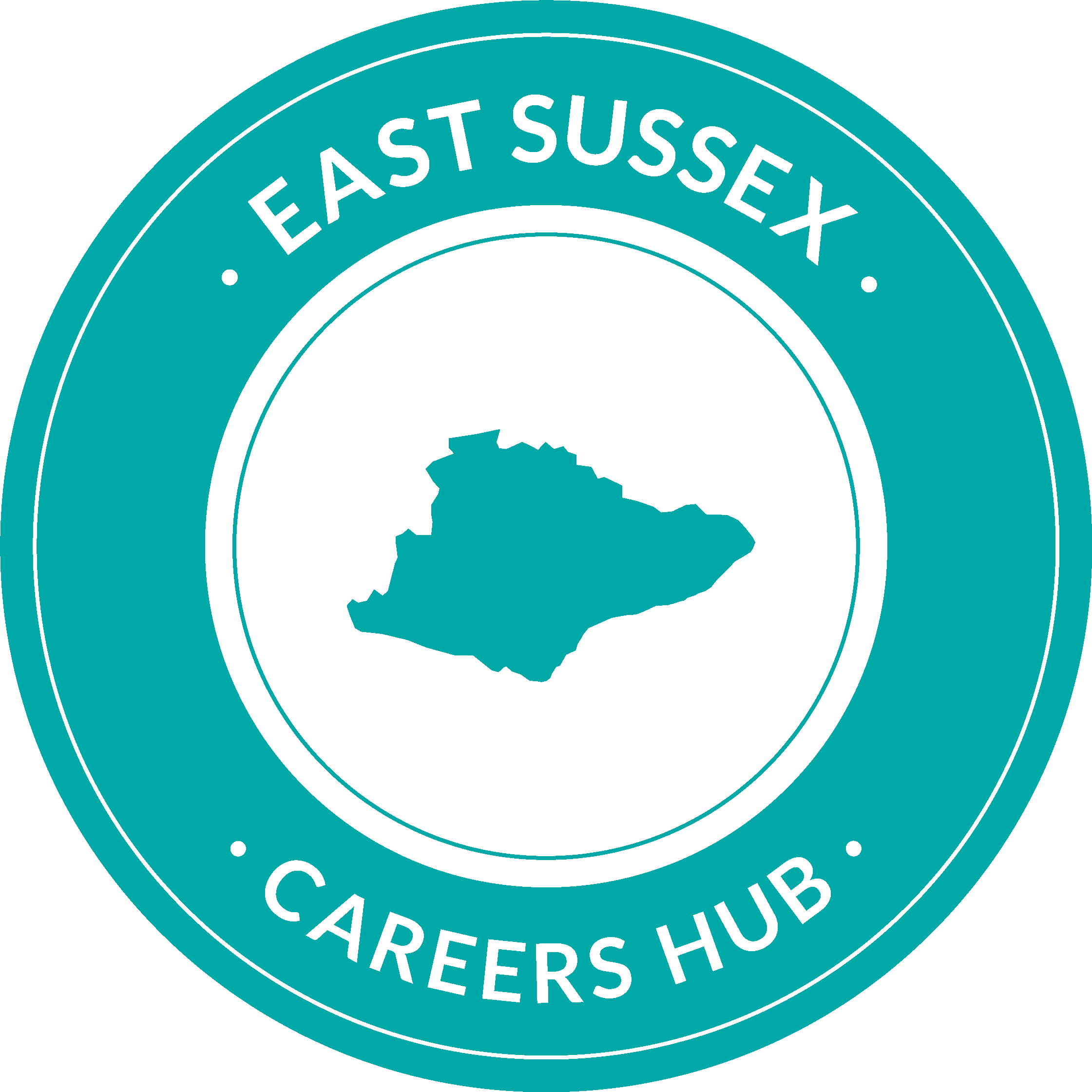 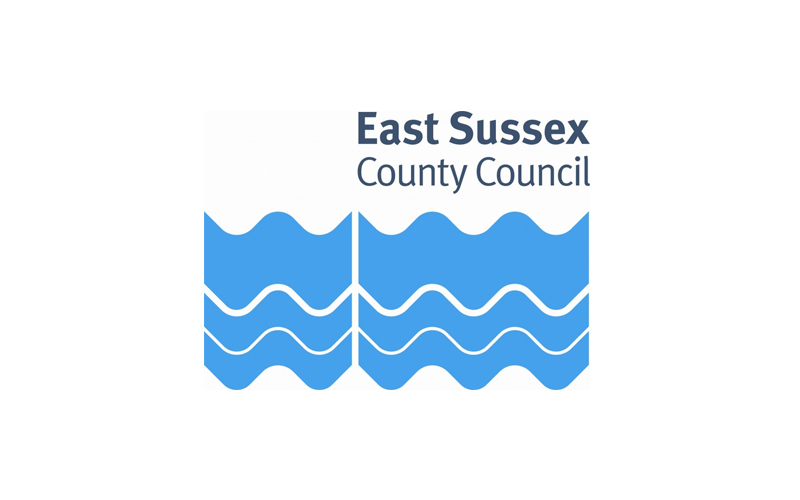 [Speaker Notes: We hope these are useful to extend learning around this activity. Feel free to use these, or make a copy and edit as you wish.]
Hastings Contemporary
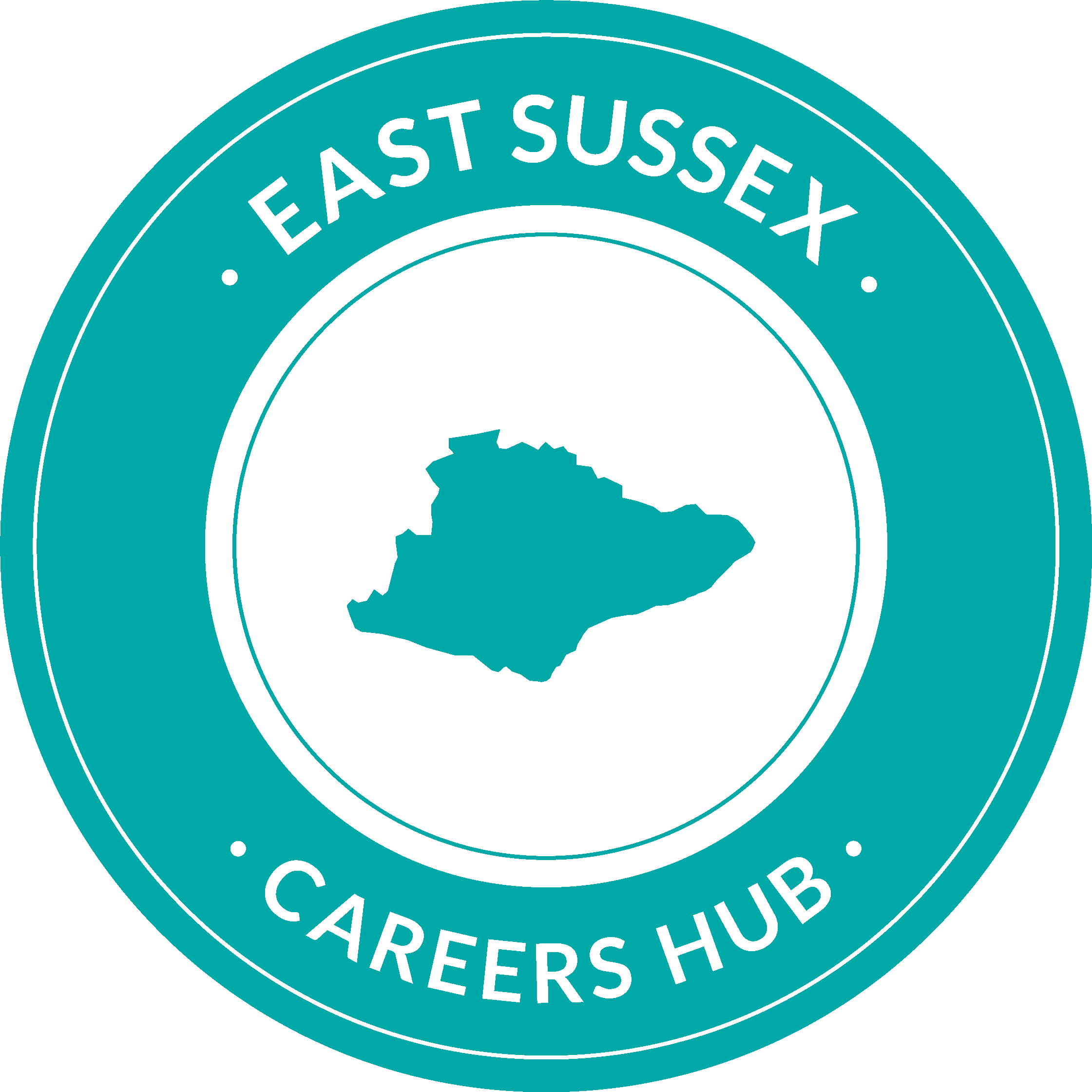 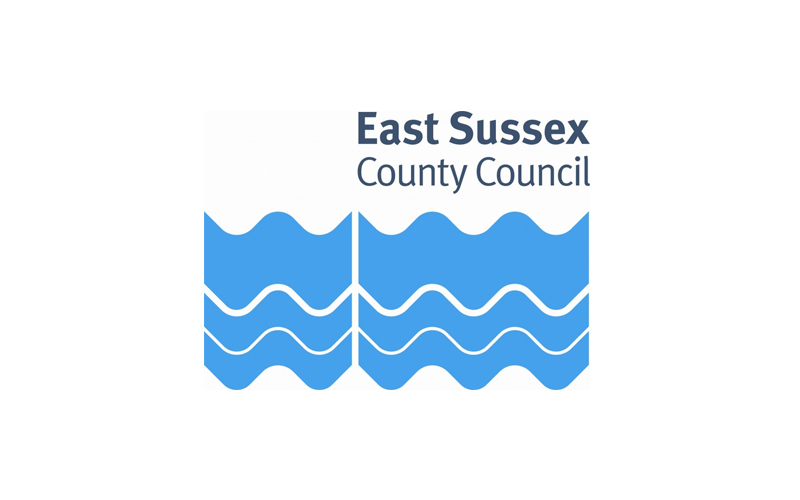 Education Officer
Why is aiming high important in my job?
Set my own goals
Push myself
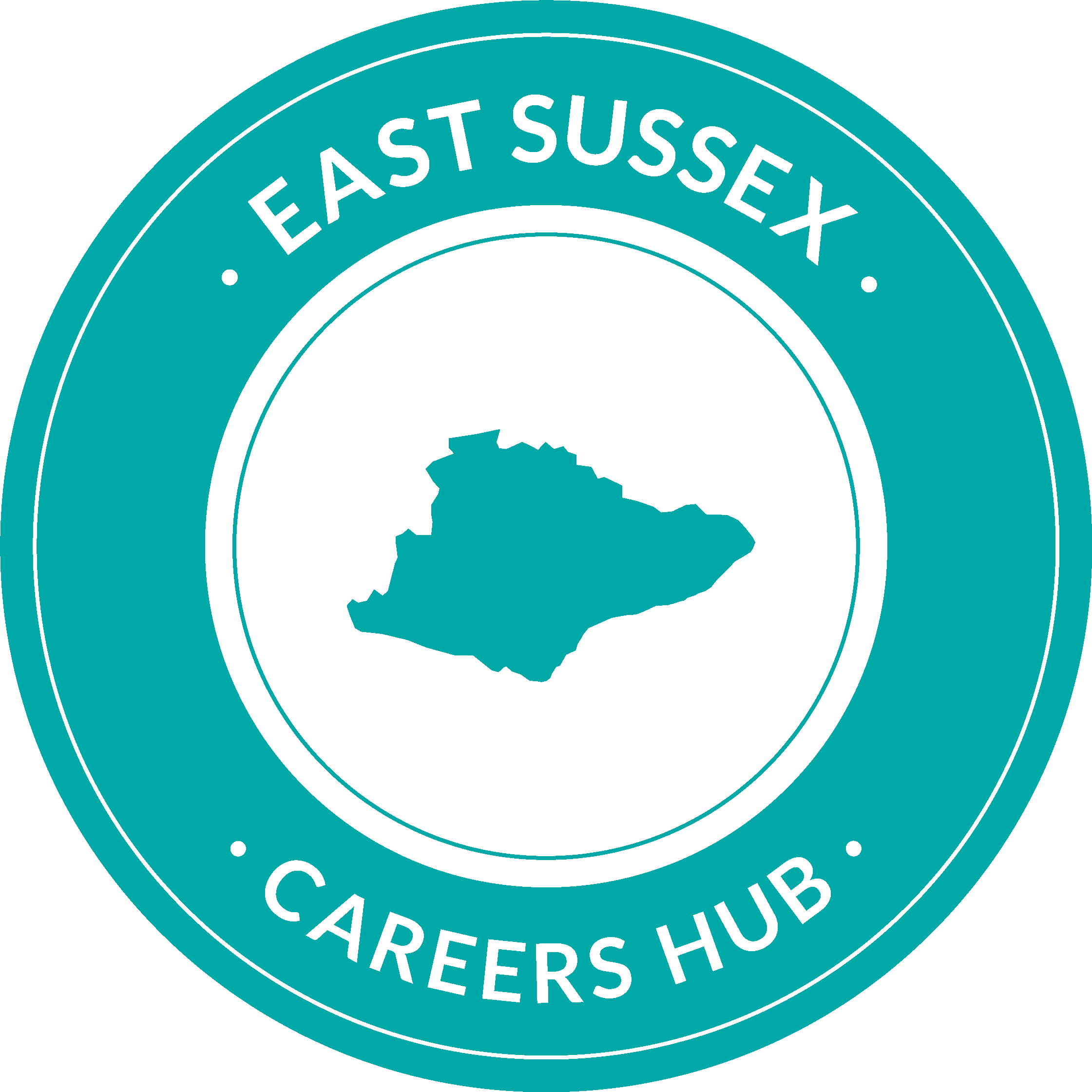 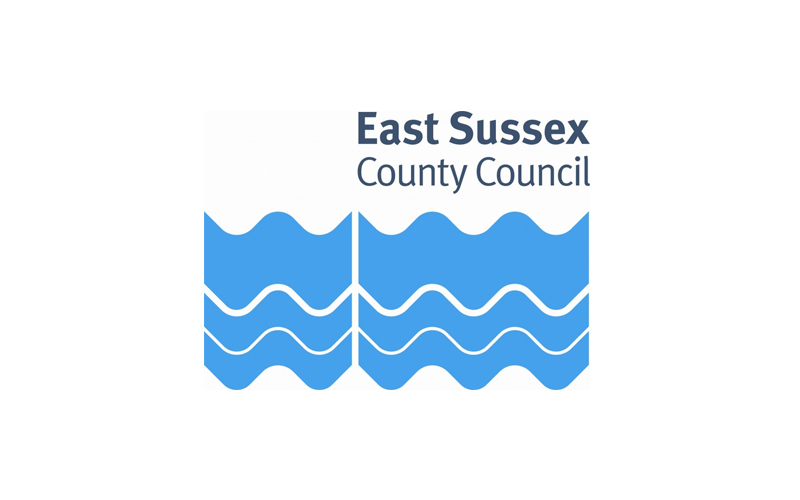 Hailsham Roadways
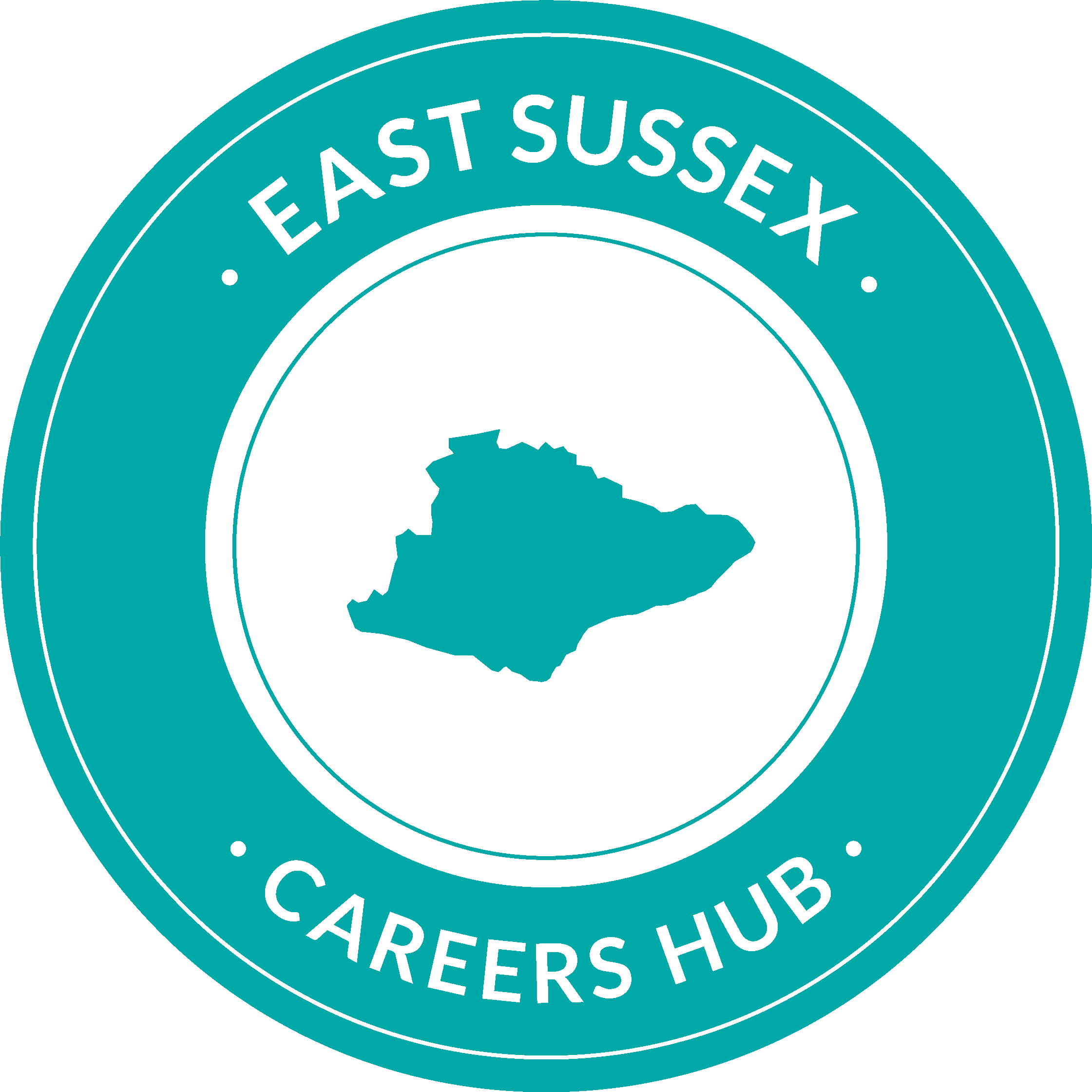 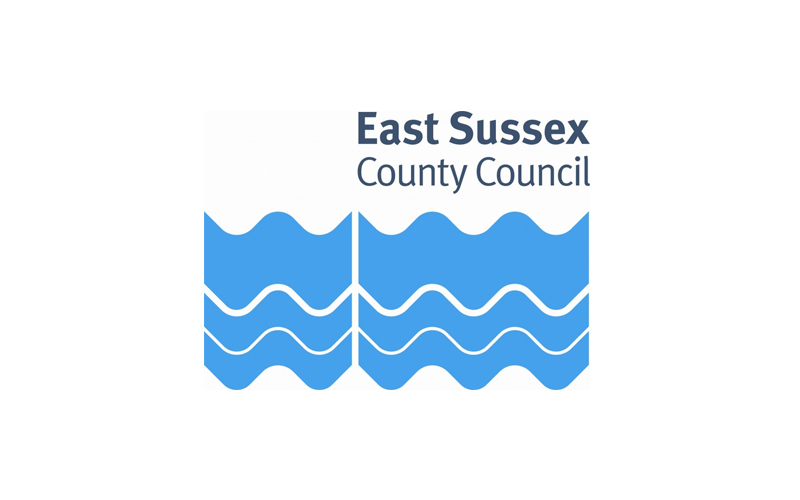 Finance Manager
Why is aiming high important in my job?
We strive to be the best in all that we do, including:

Producing an internal report
Dealing with a client
Dealing with operatives on site
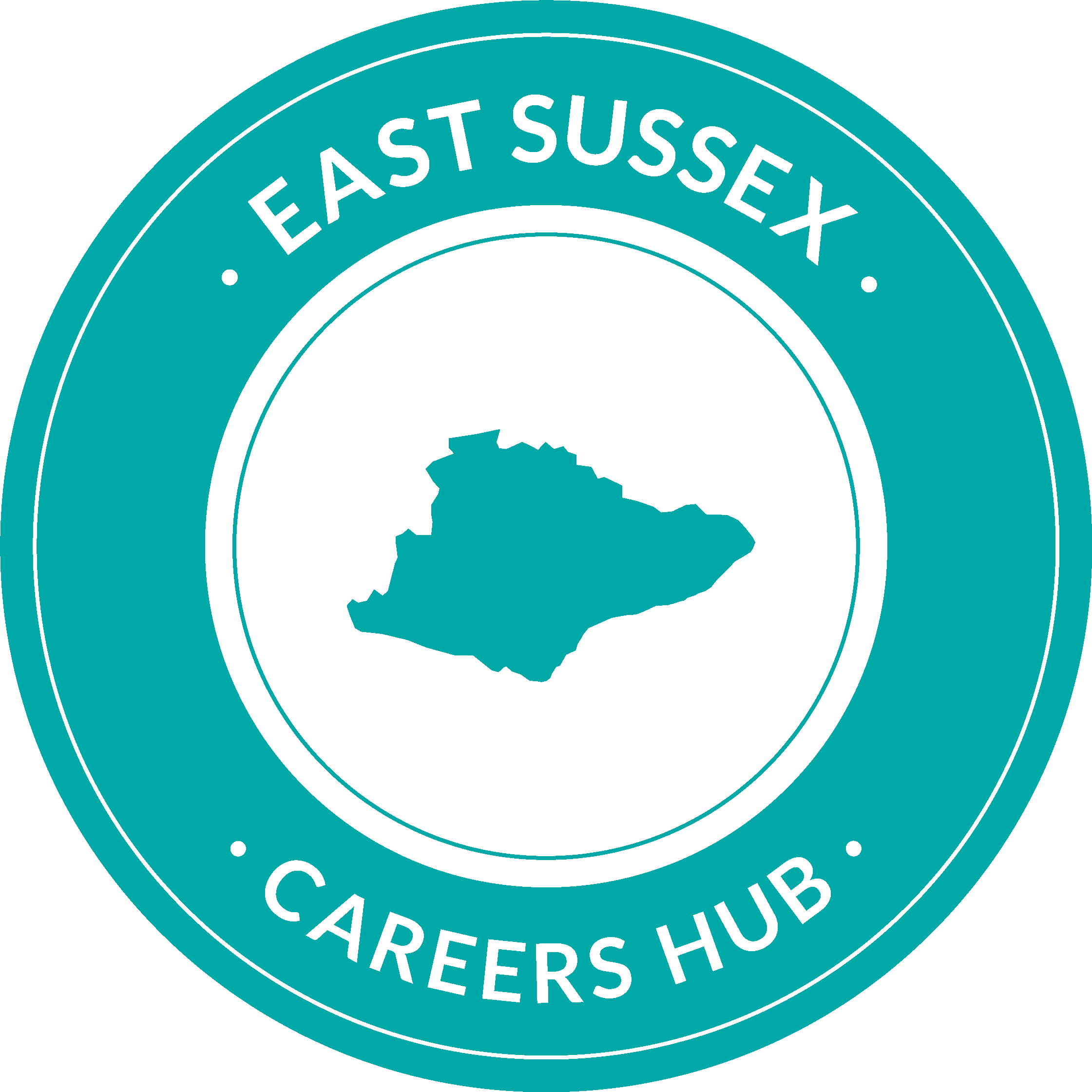 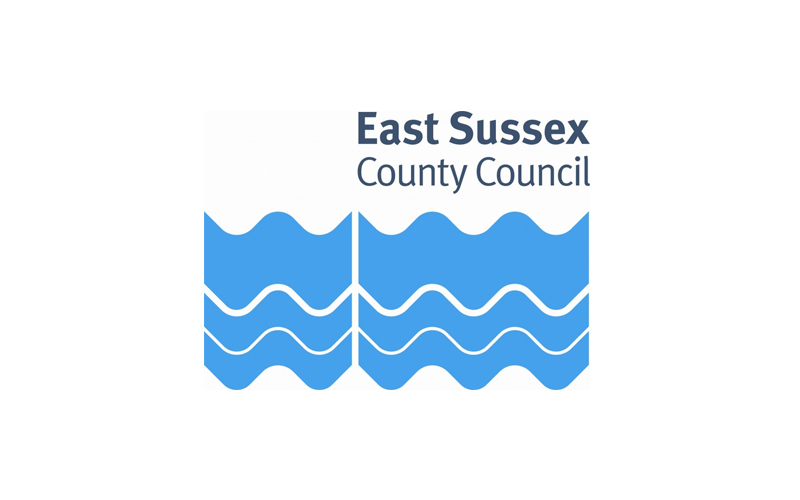 Albion in the Community
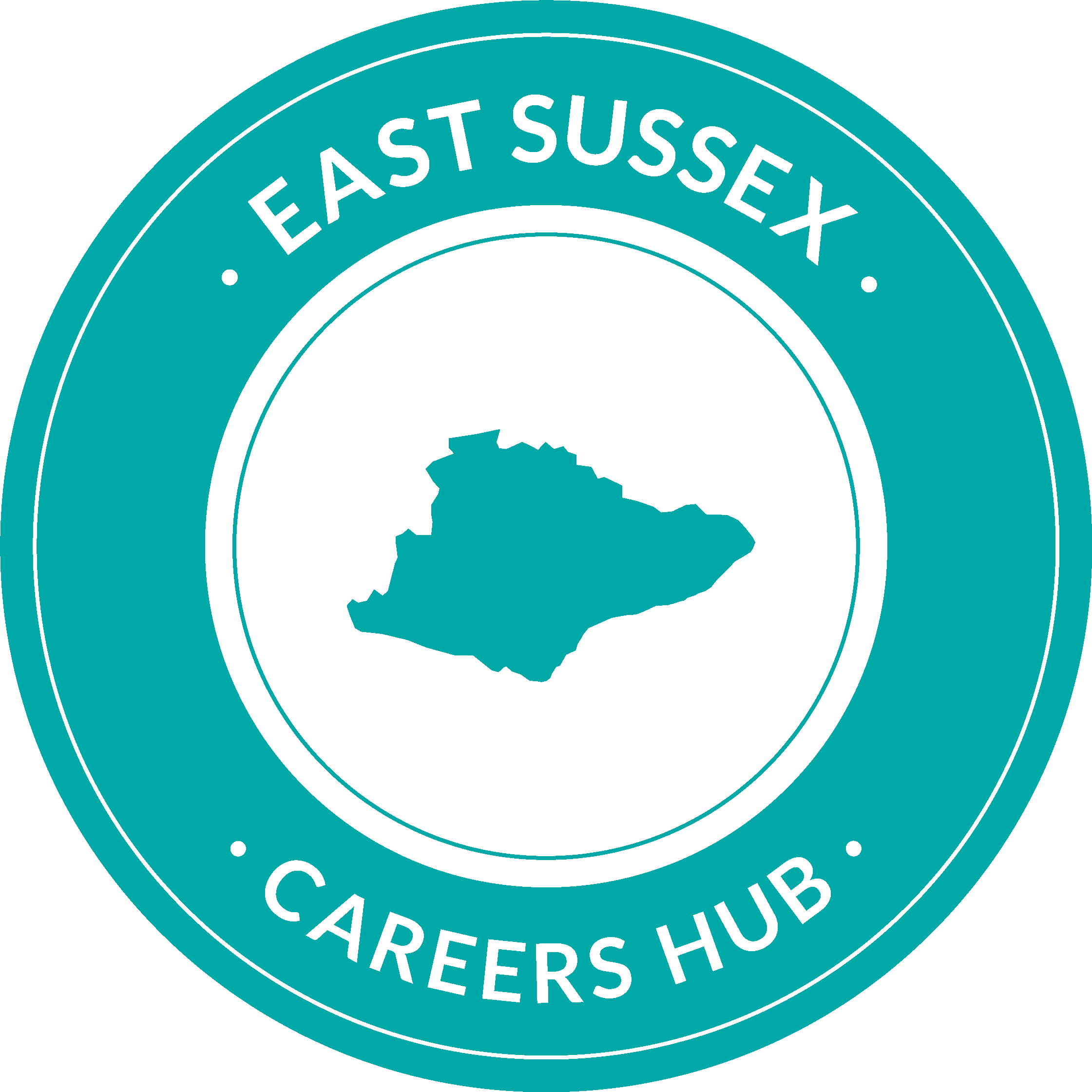 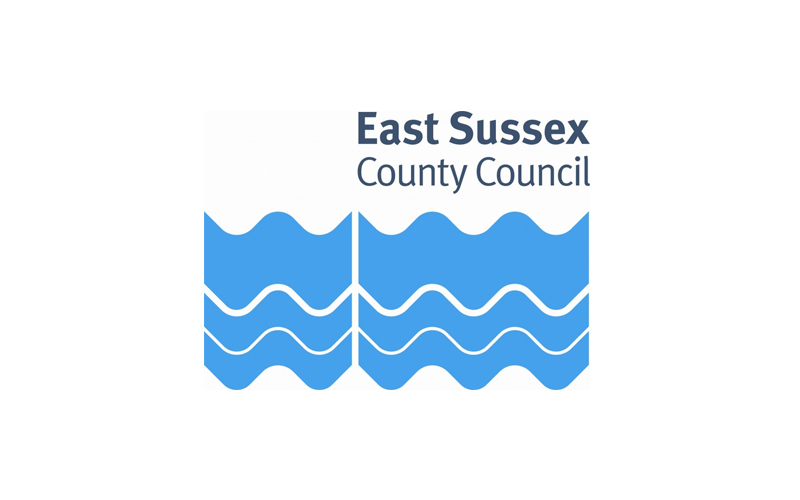 Schools Coordinator
Why is aiming high important in my job?
There are lots of other Premier League football clubs to compete with
We keep standards high to keep the brand reputation up
We want to be the best at what we do in this area
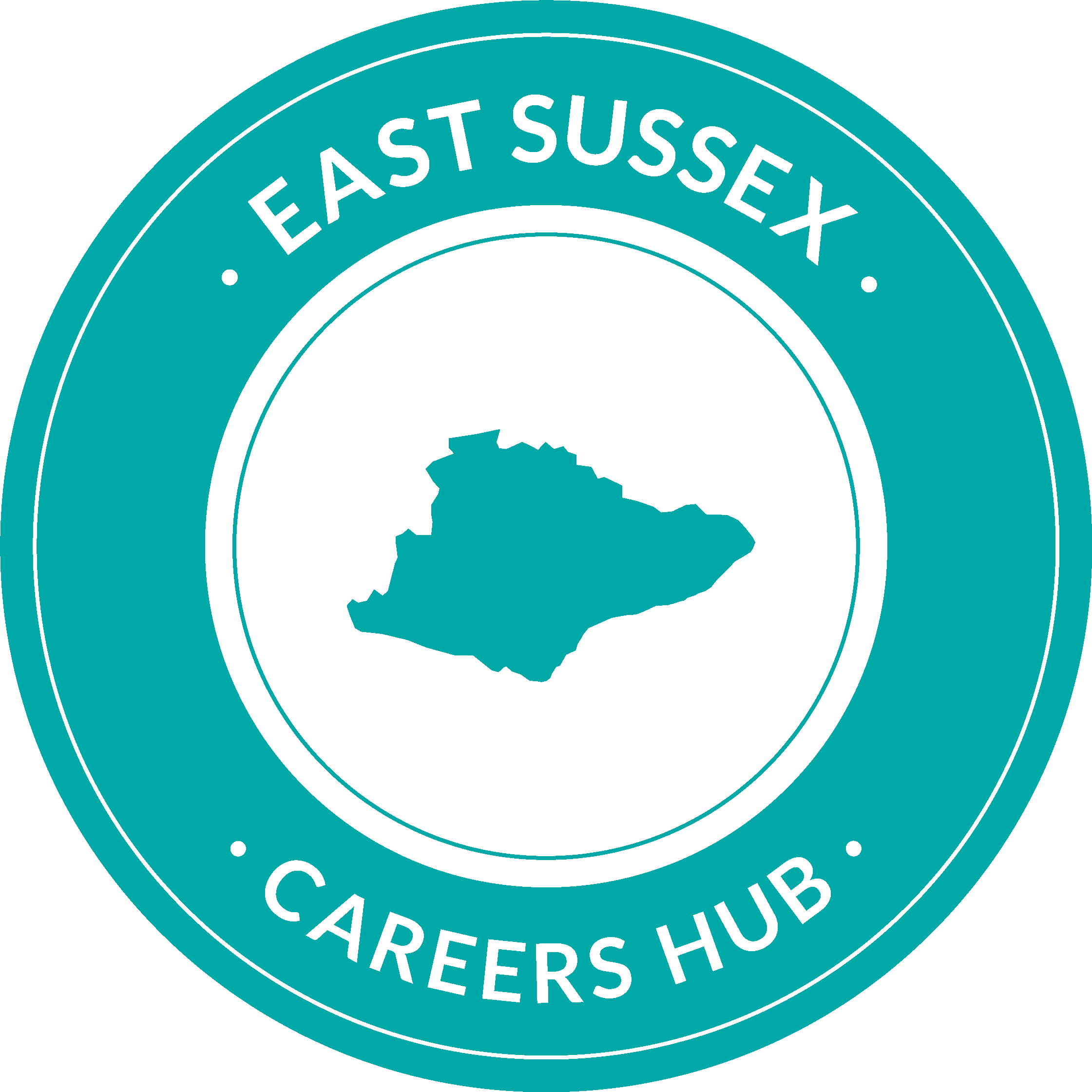 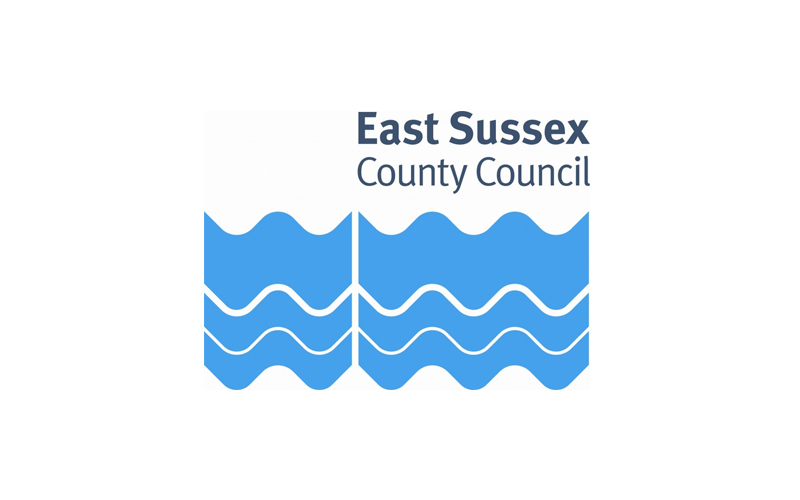 Hawes Building
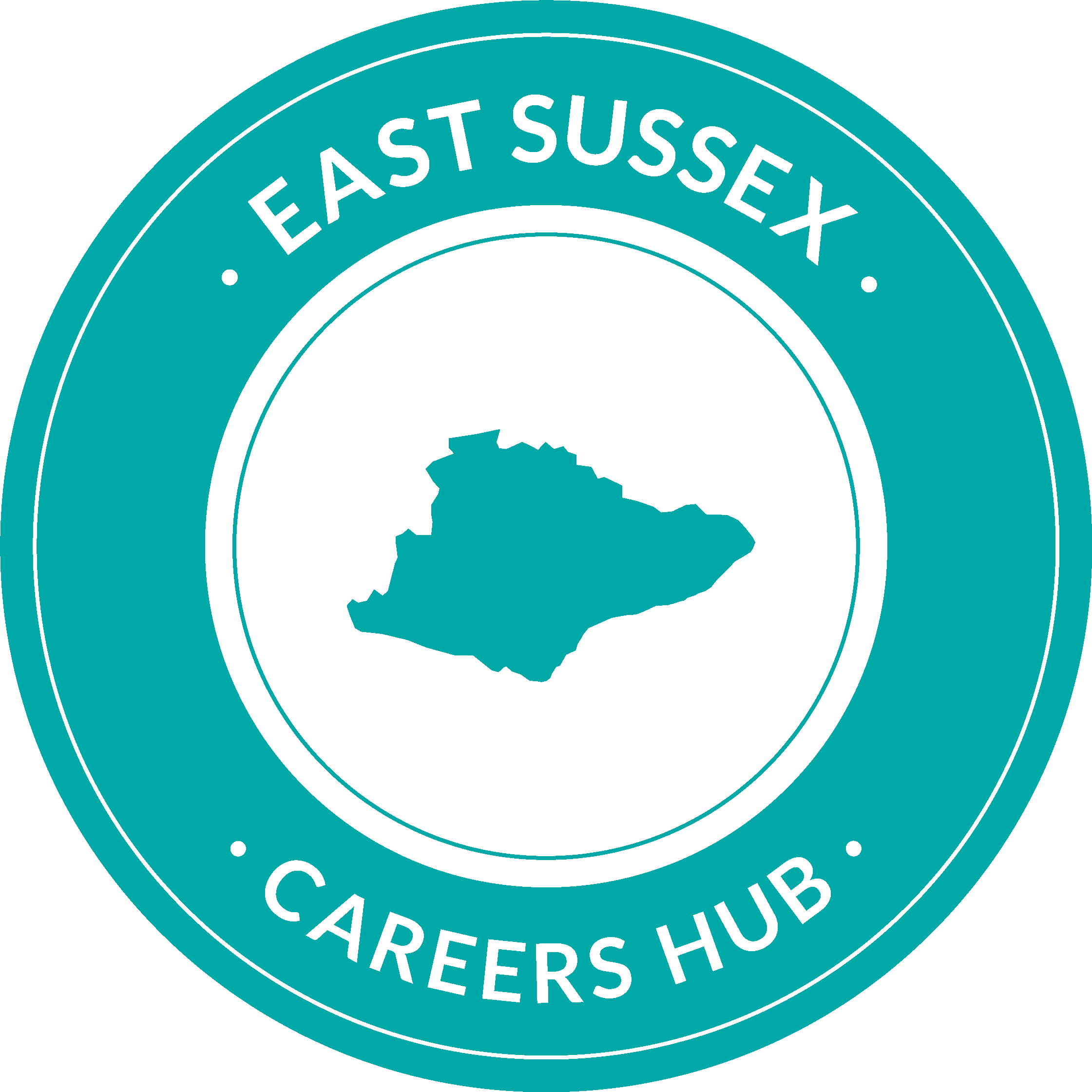 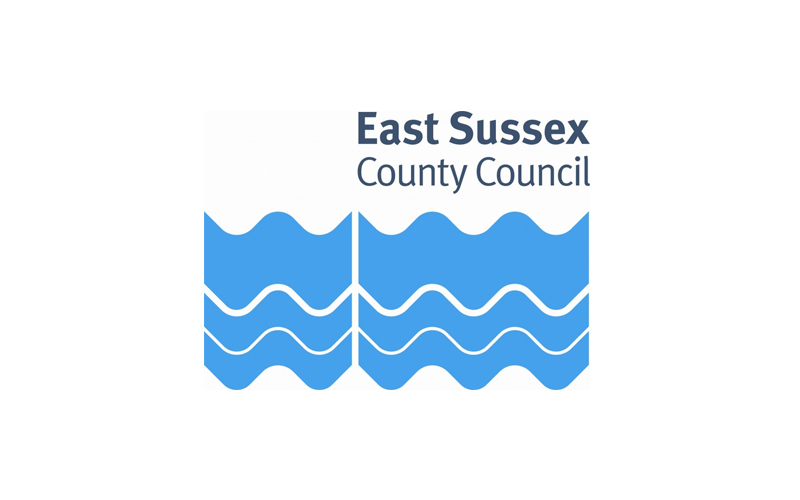 Construction Engineer
Why is aiming high important in my job?
Take pride in our name
Quality driven
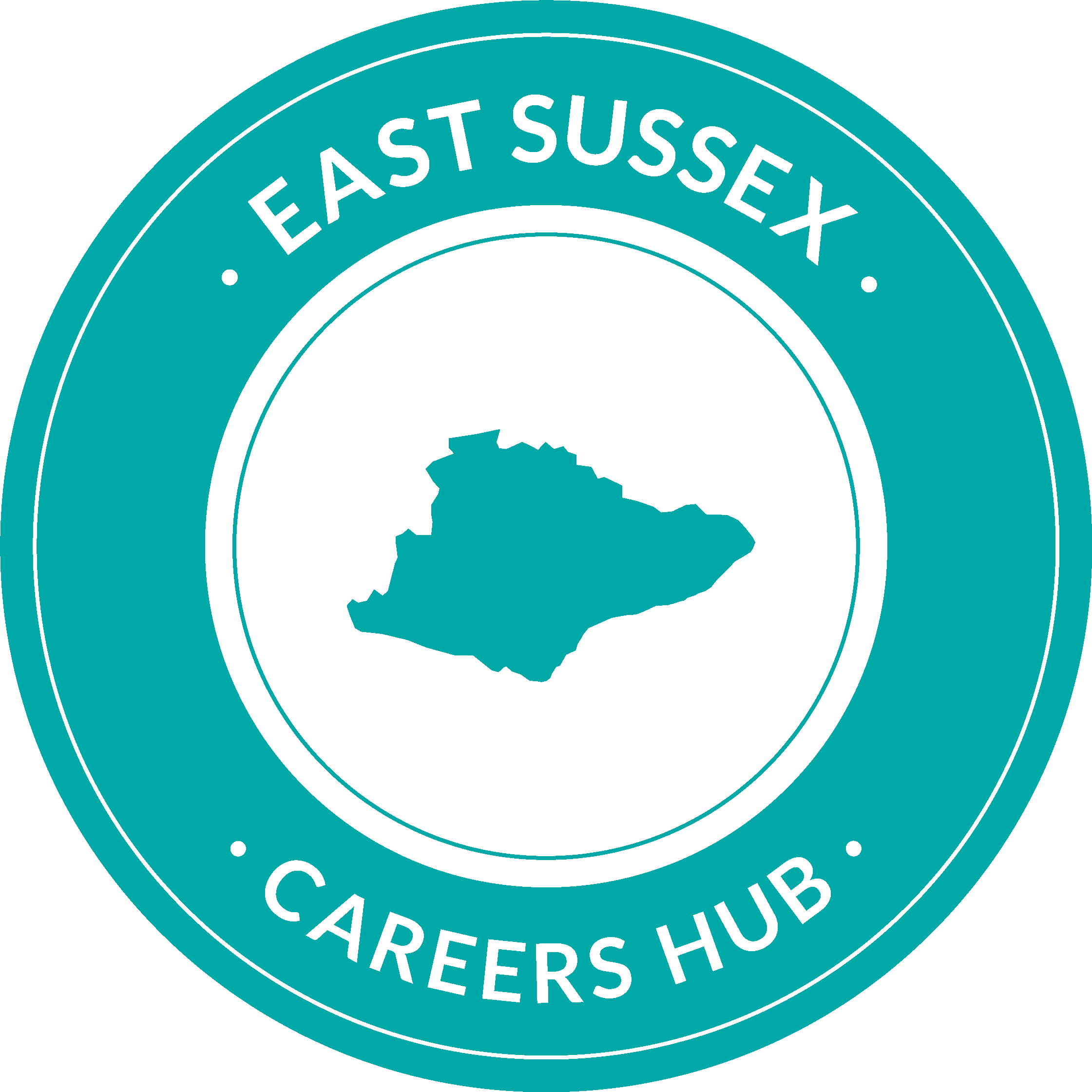 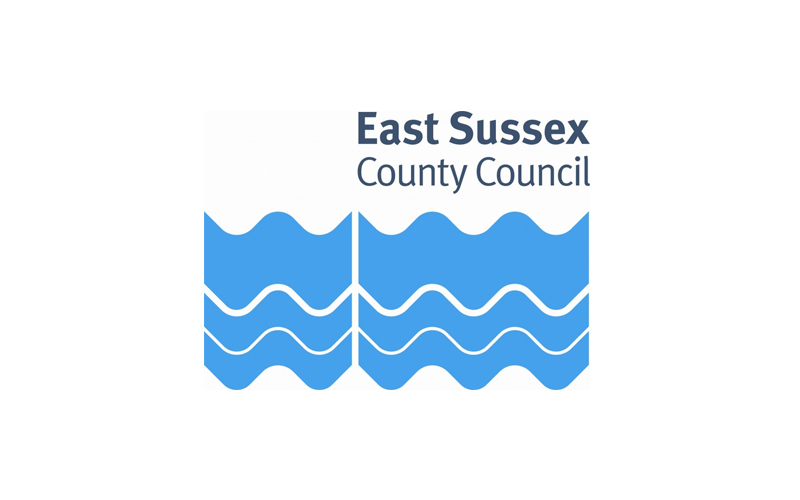 Hastings Museum
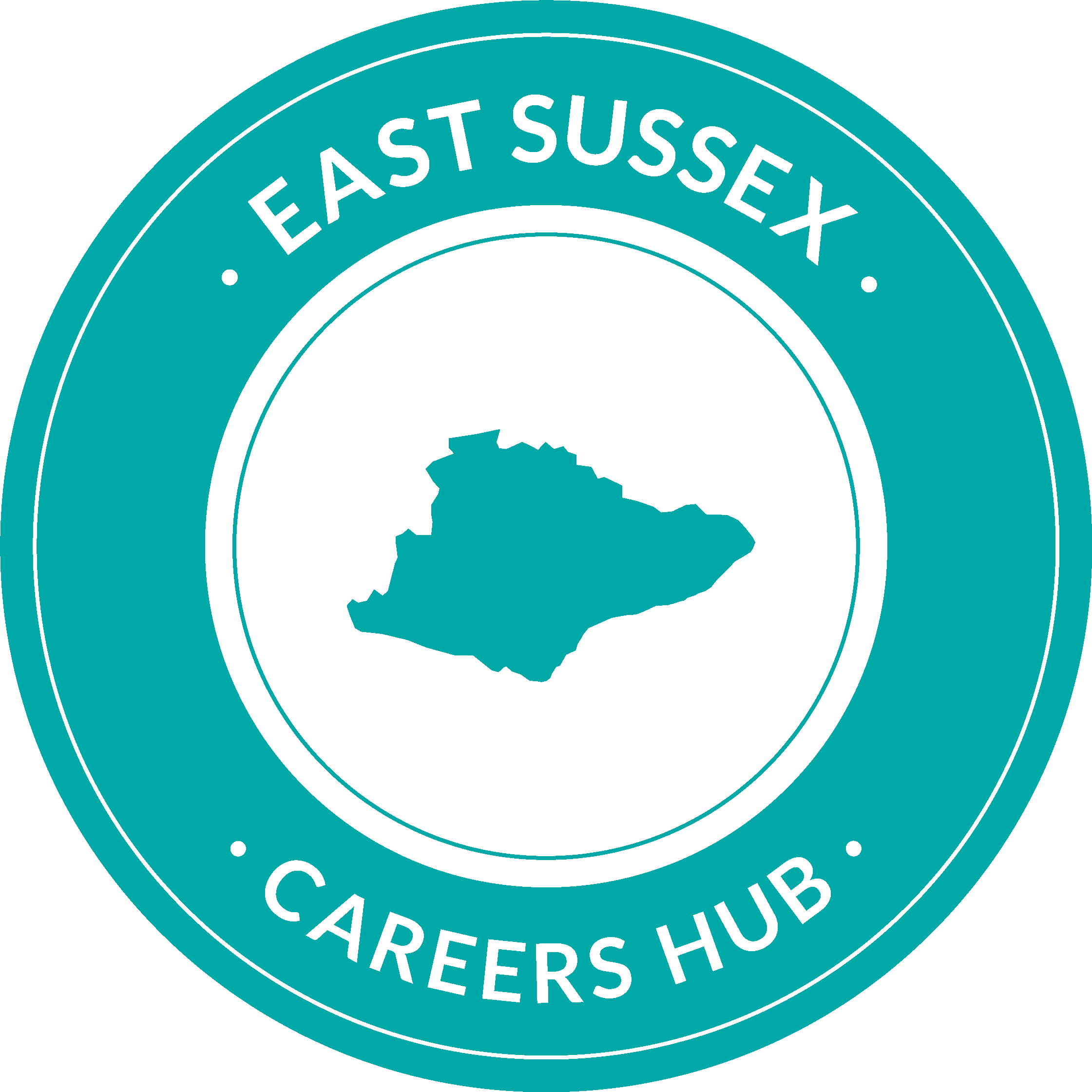 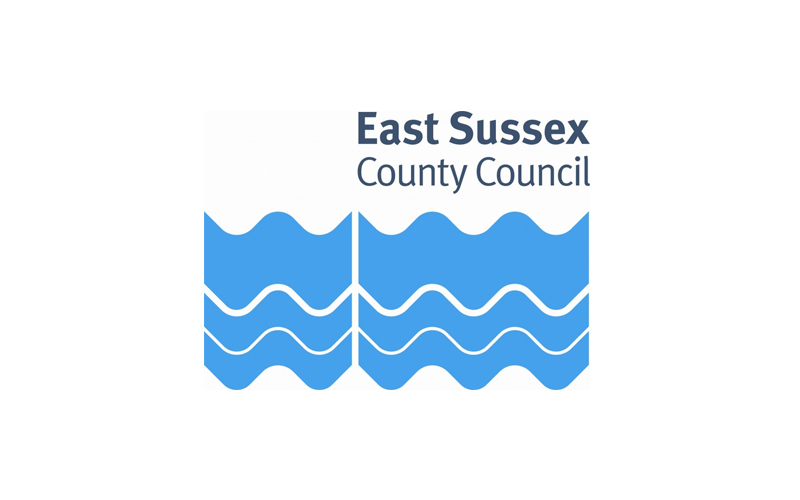 Schools Lead
Why is aiming high important in my job?
To meet the criteria in funding application forms
To show we have exciting and creative ideas
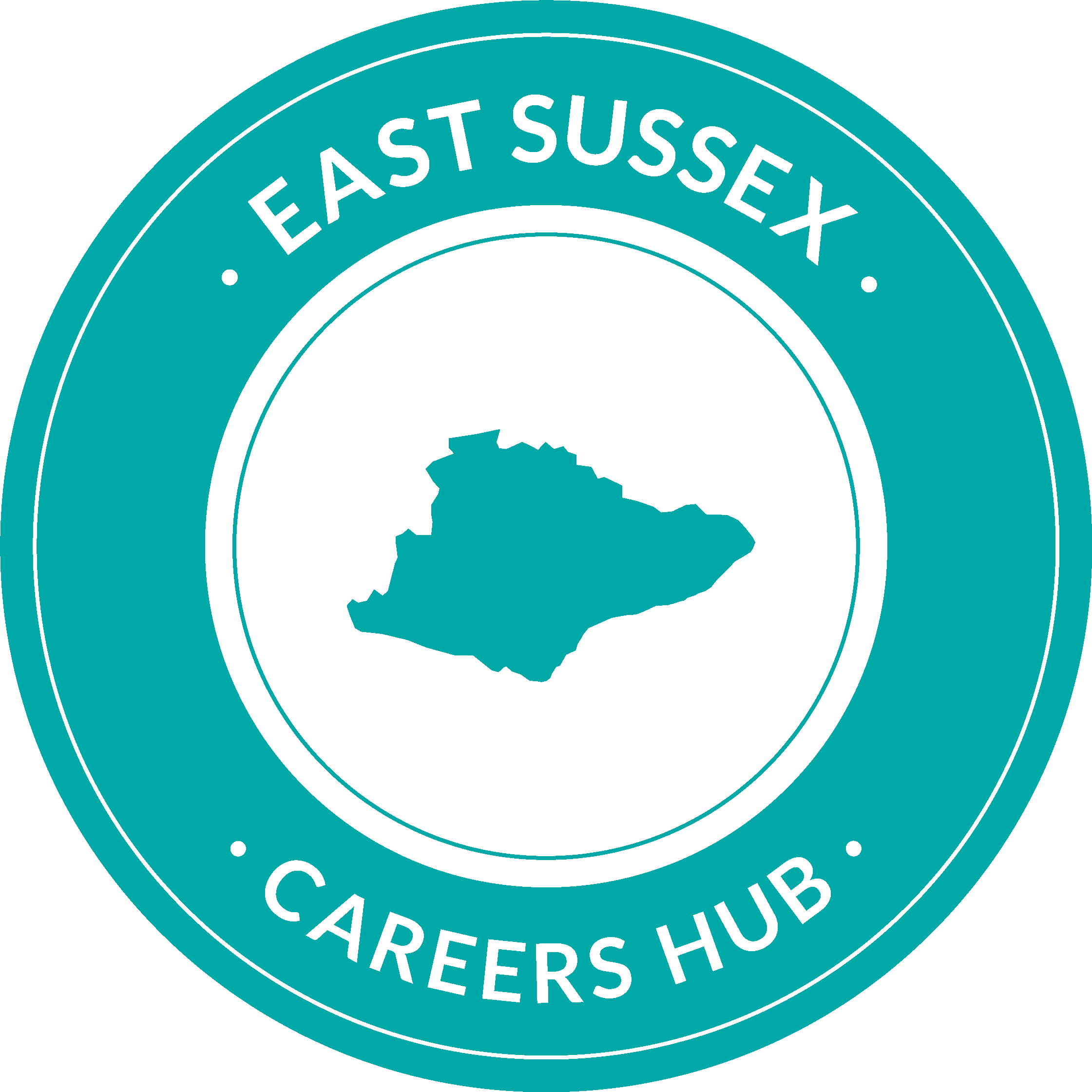 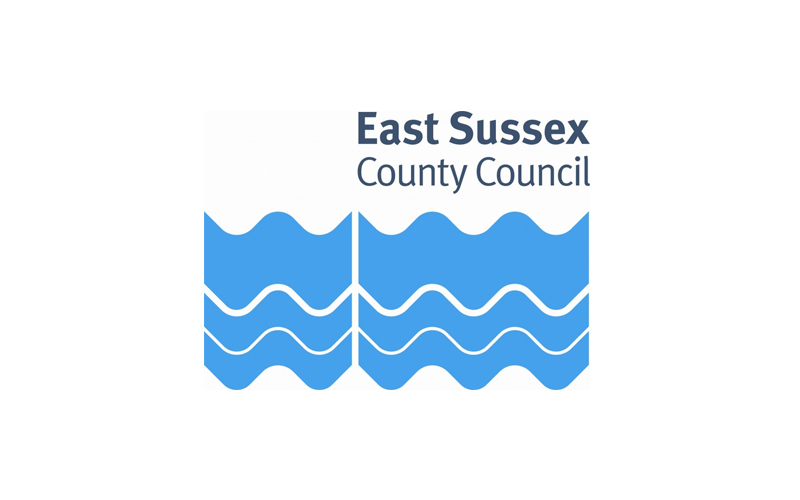 Marshall-Tufflex
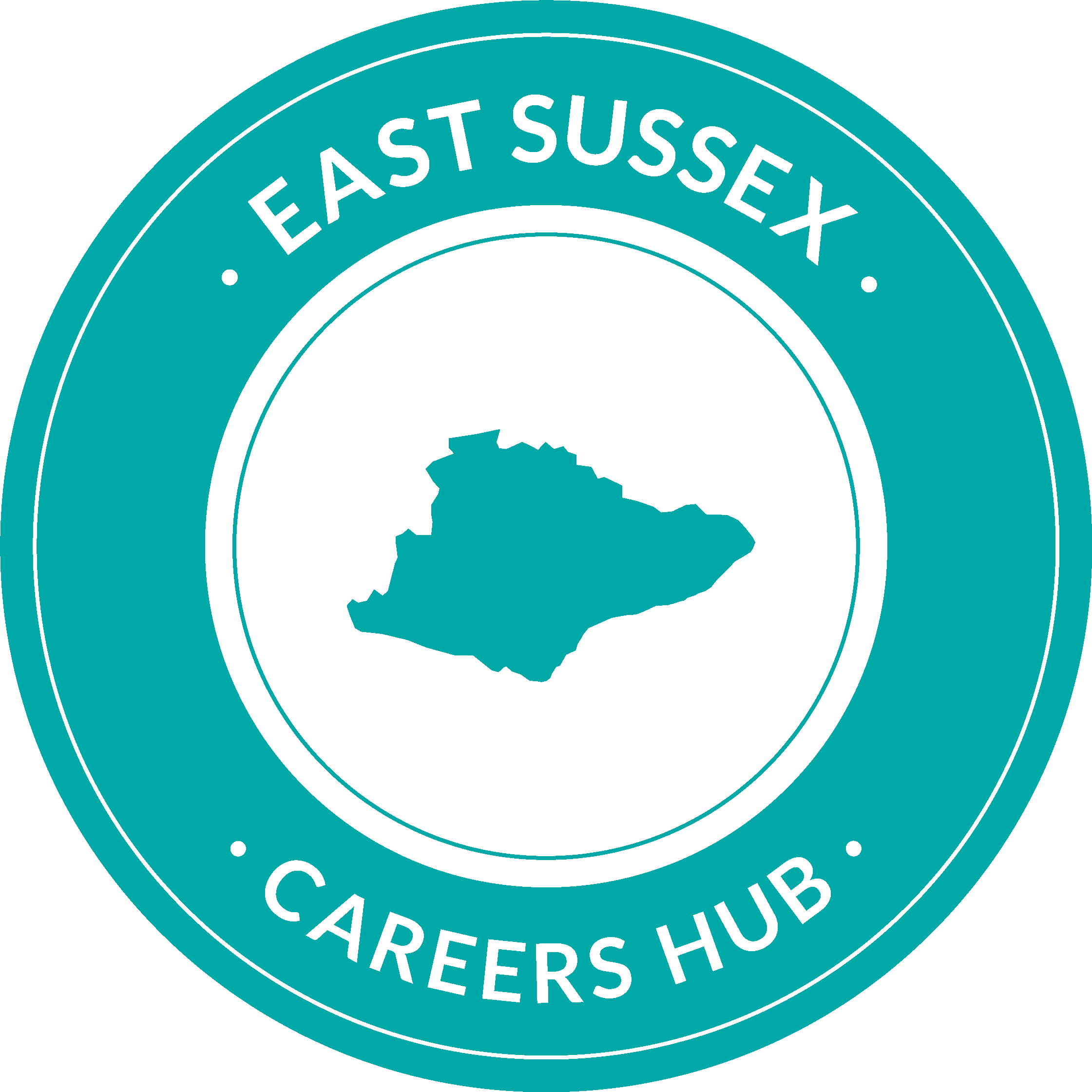 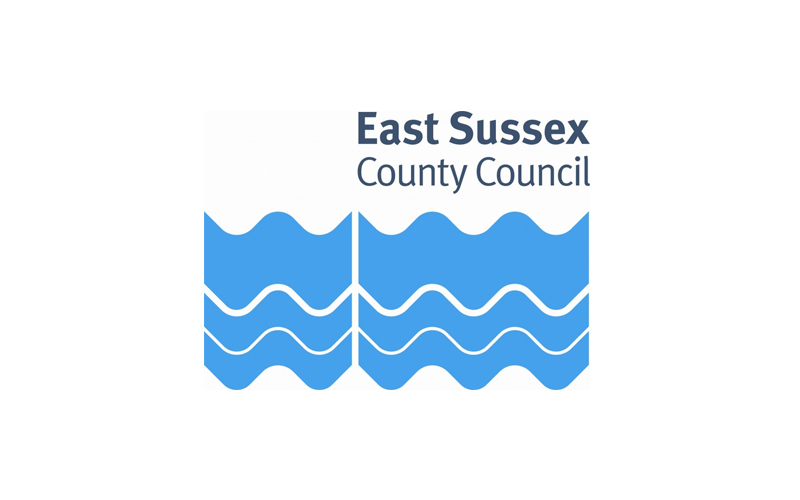 Moulding Engineer
Why is aiming high important in my job?
Have high standards: do the best job you can
Always take opportunities to improve through training to be the best you can be at your job
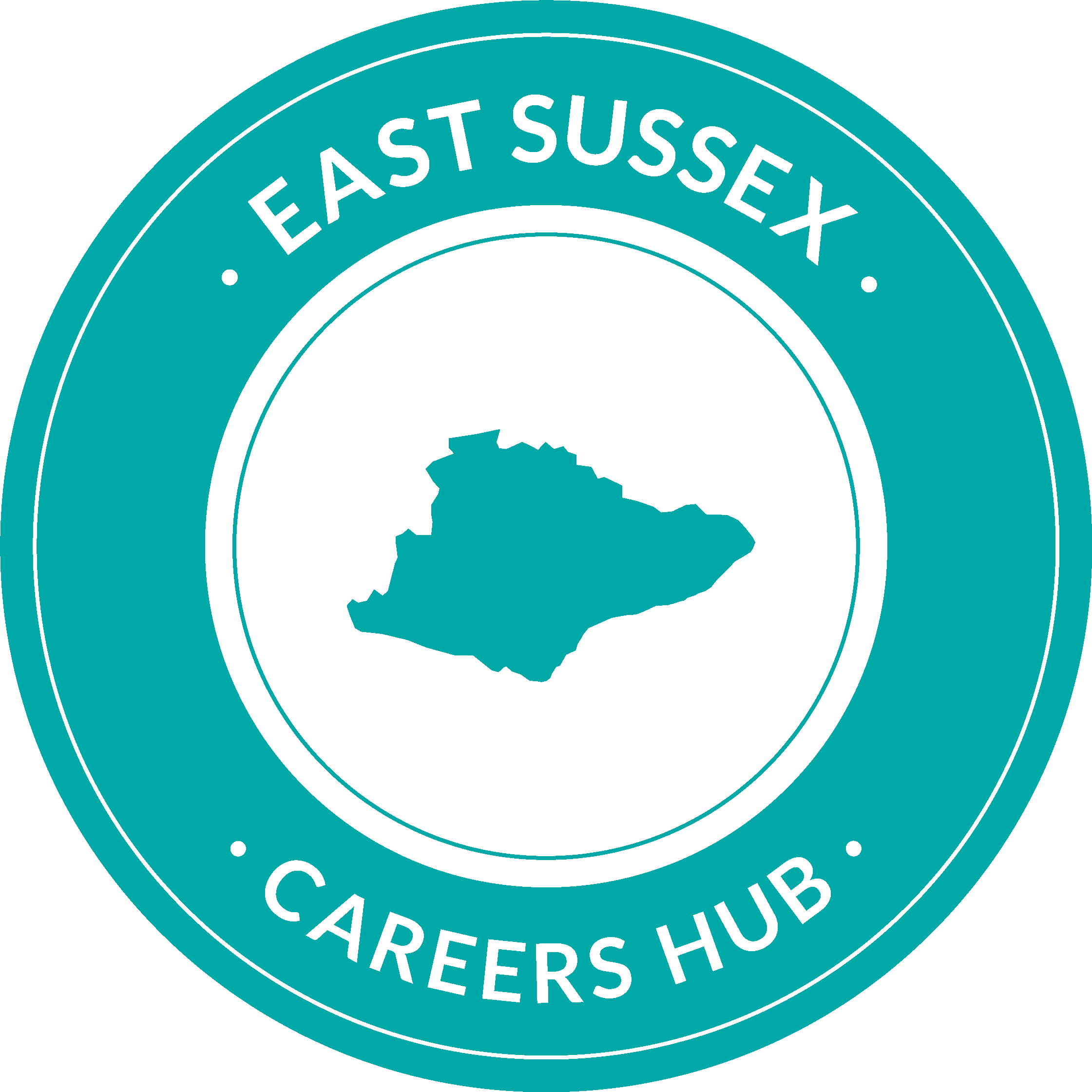 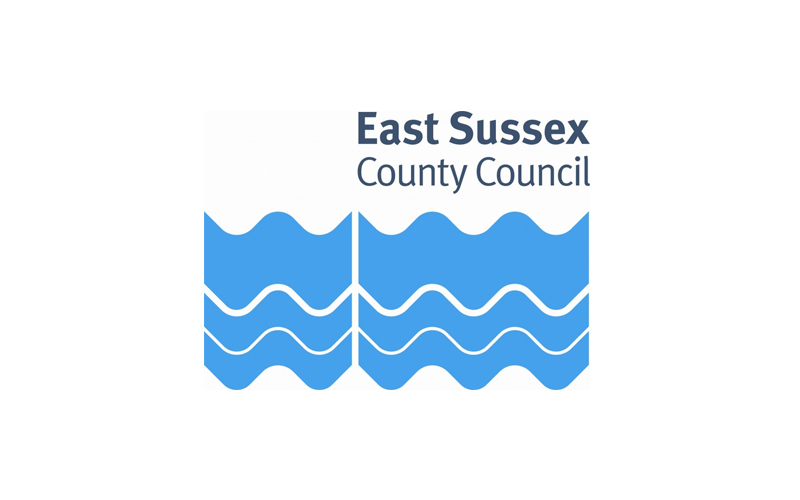 Surrey Nanosystems
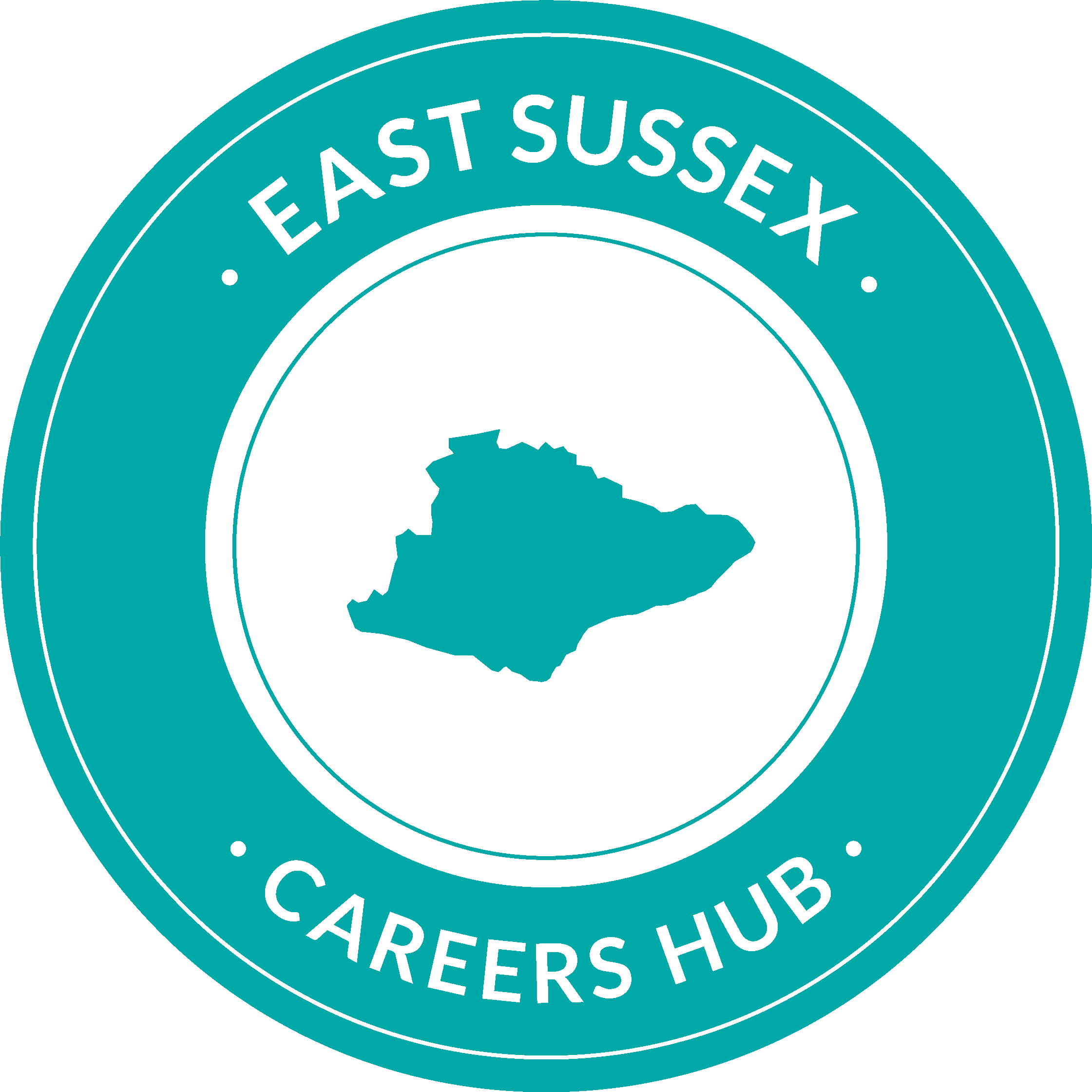 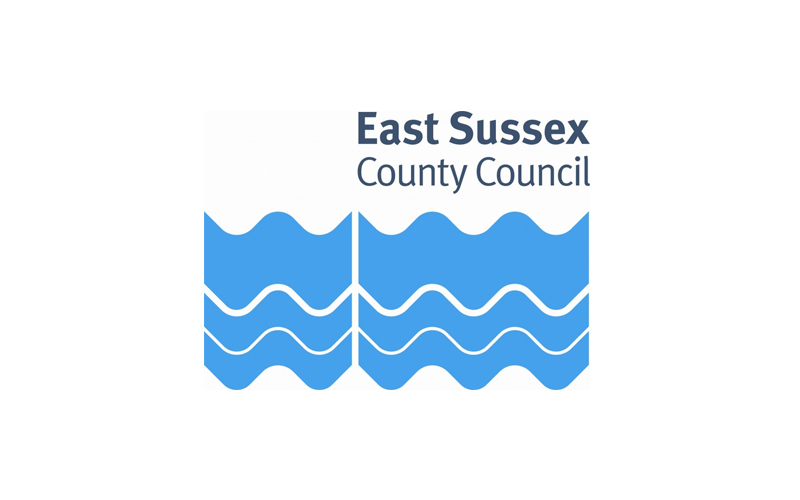 Research Scientist
Why is aiming high important in my job?
Important to have high standards so you can keep growing and getting to new levels within your career
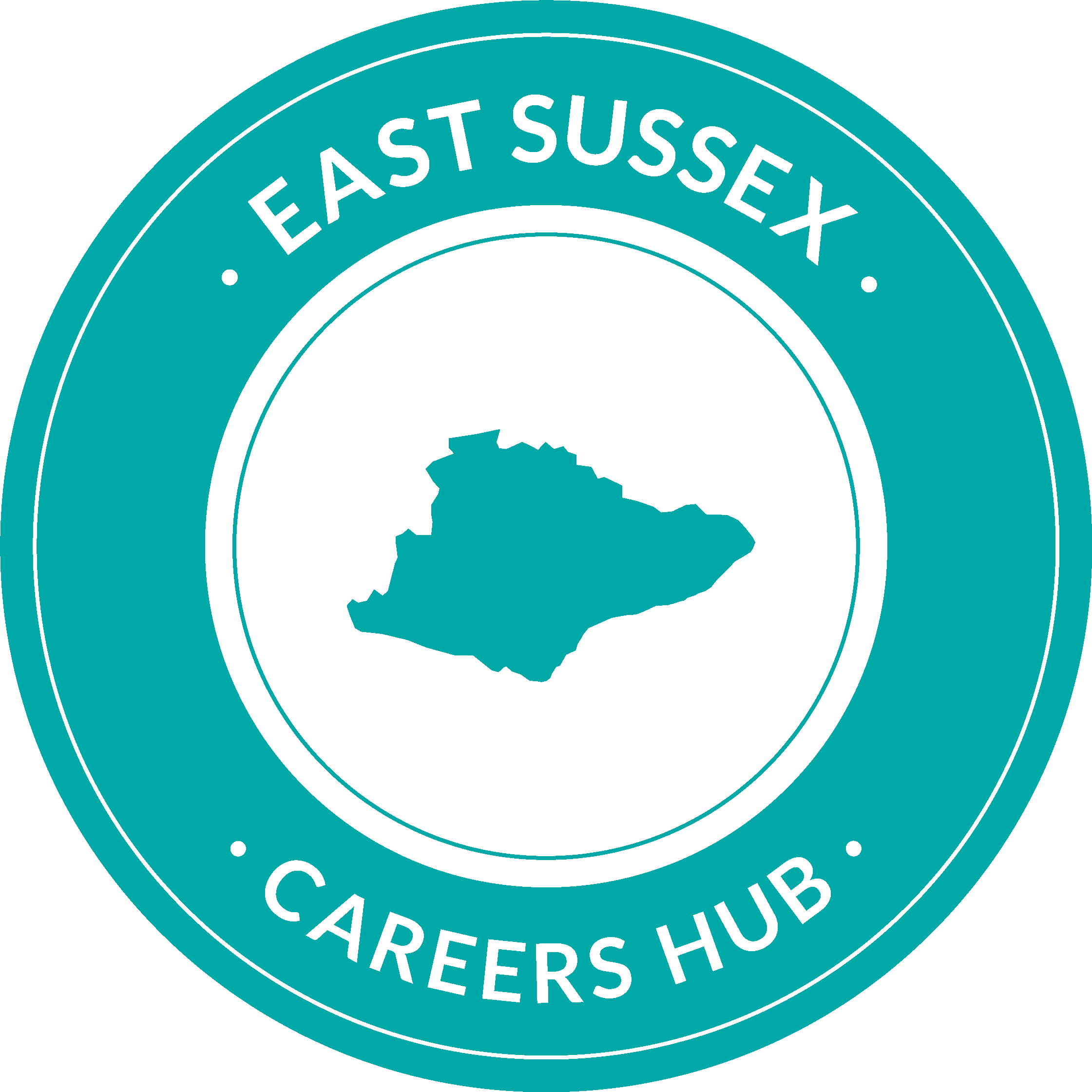 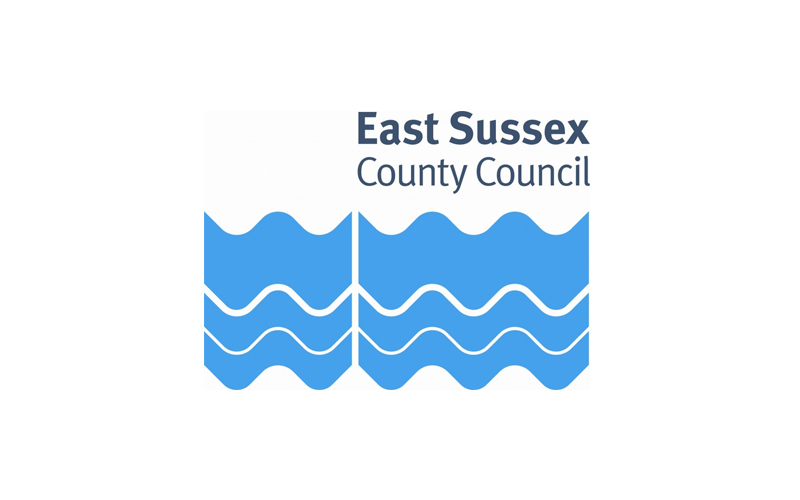 South East Coast Ambulance Service (SECAmb)
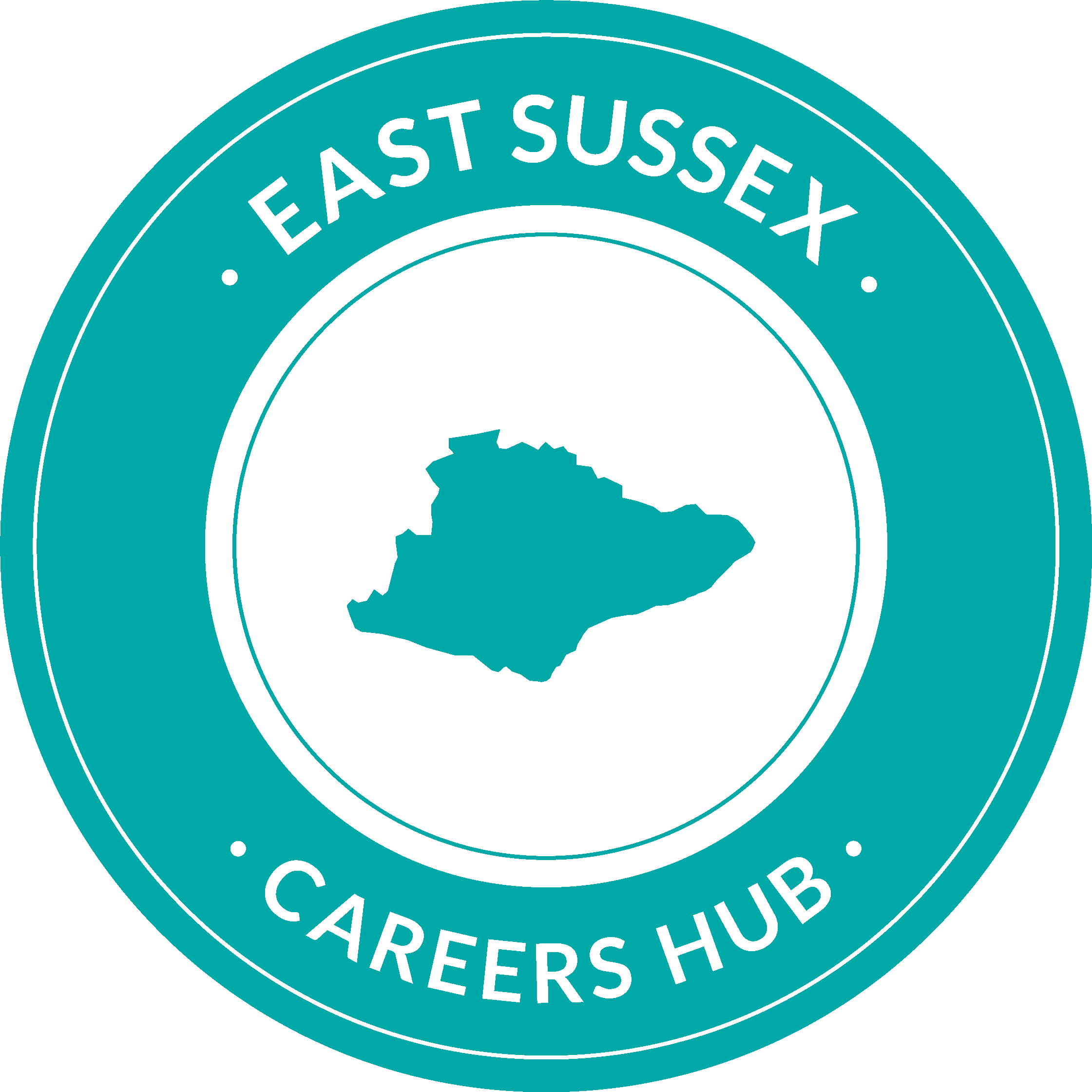 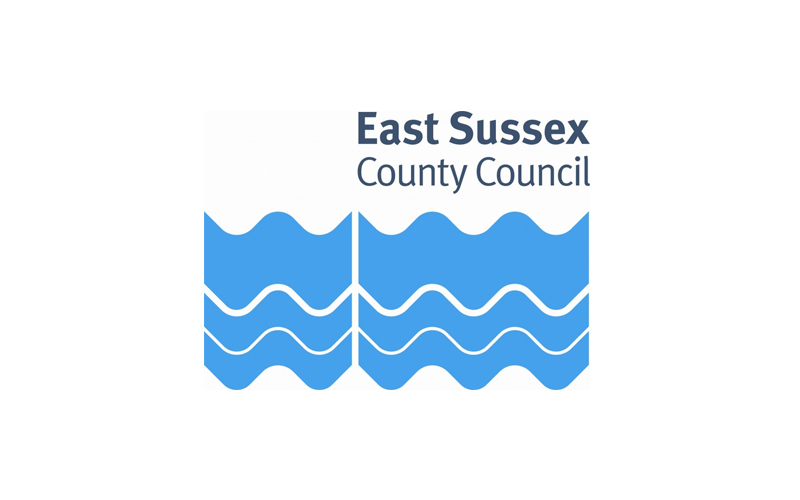 Paramedic
Why is aiming high important in my job?
Here to help people
Progressed my own career, pushed myself to do more and better for the patient
If you have drive you can climb the ladder
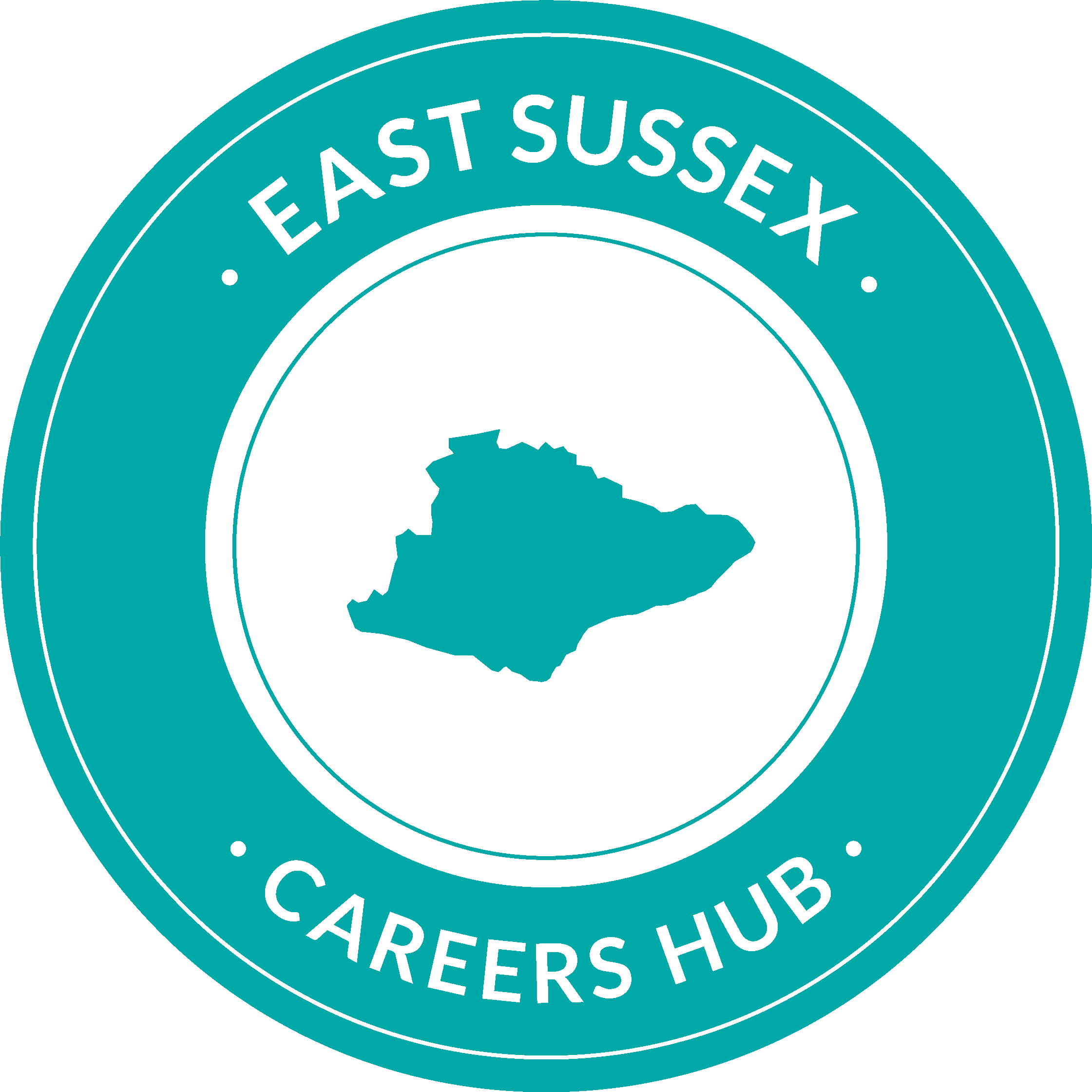 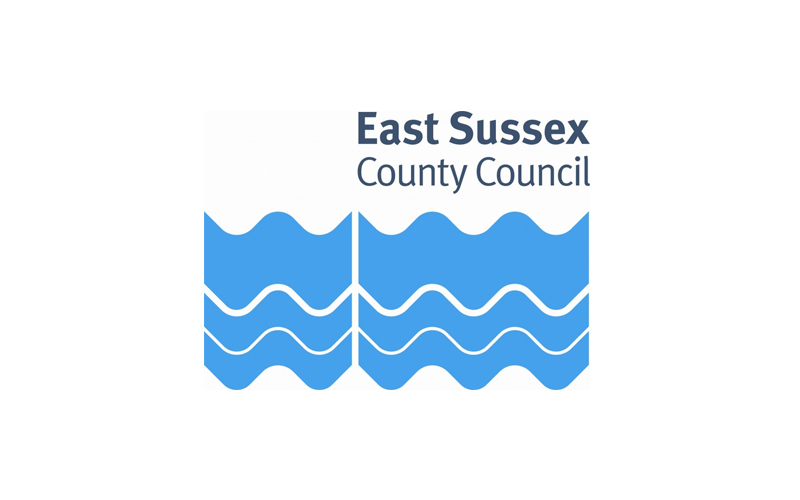 Snap Finger Click
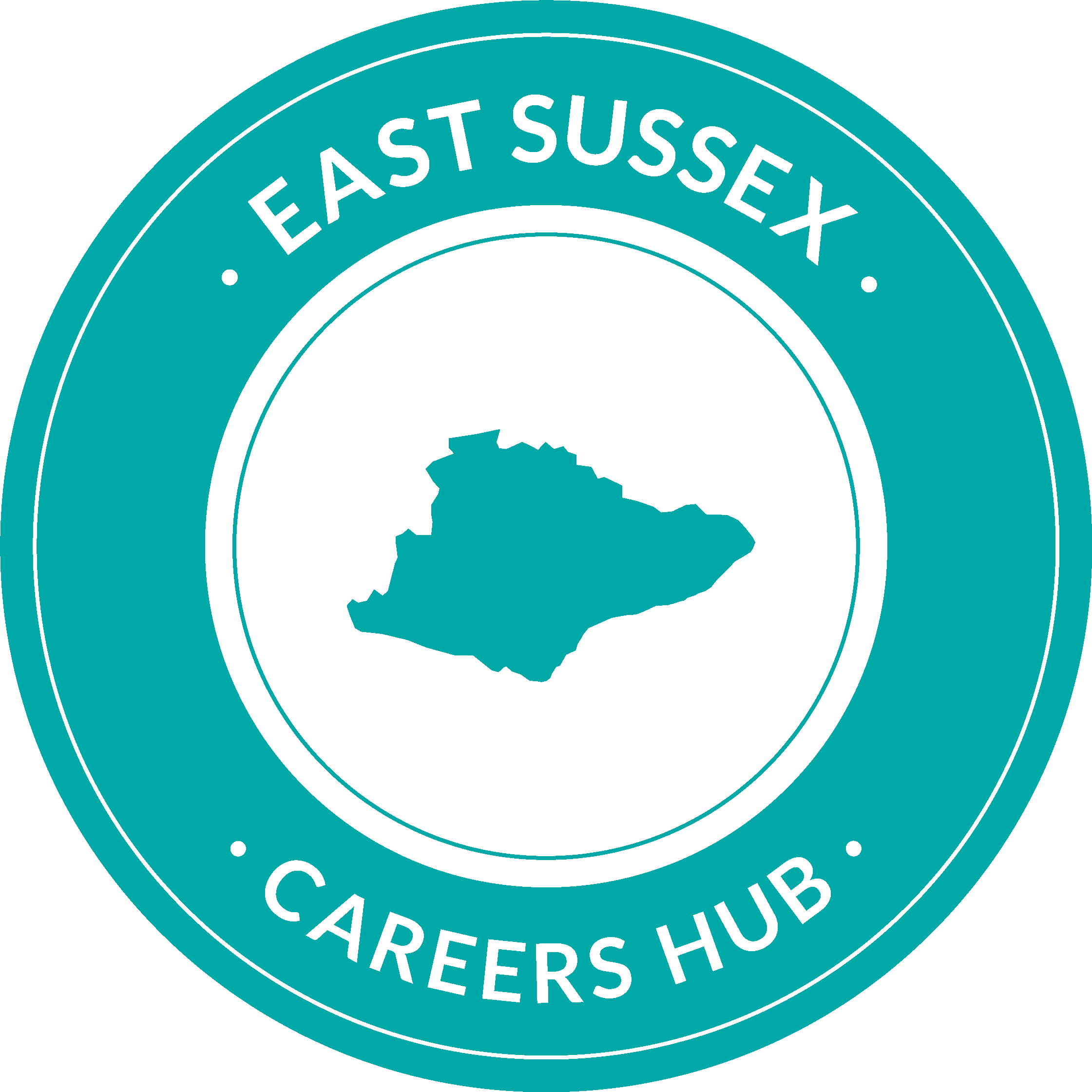 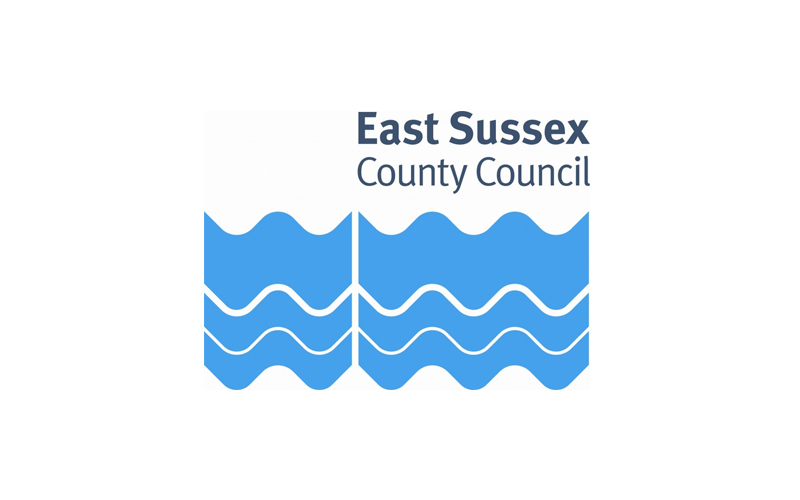 Games Designer
Why is aiming high important in my job?
If you’re not going to do your best then why bother?
Judged by the client
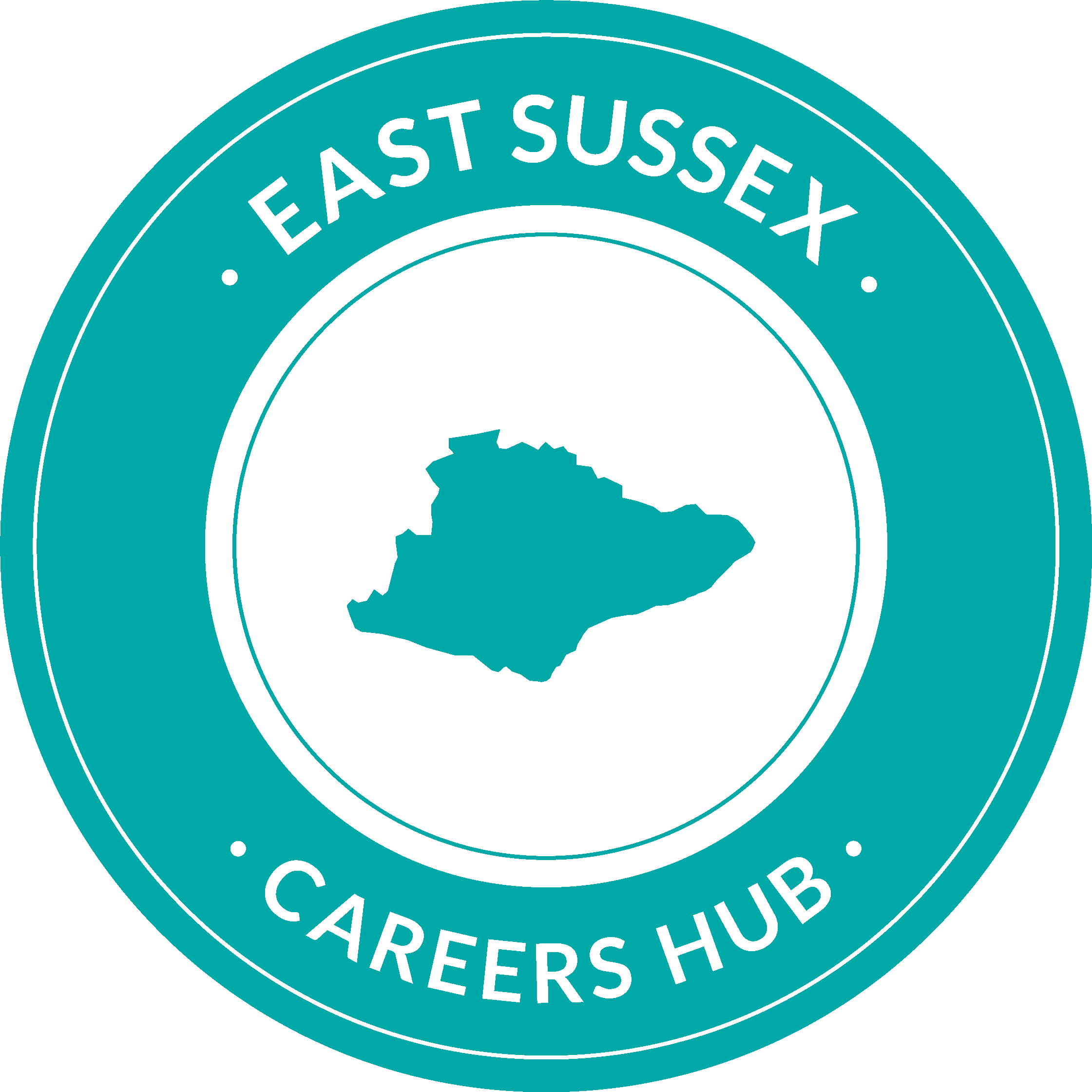 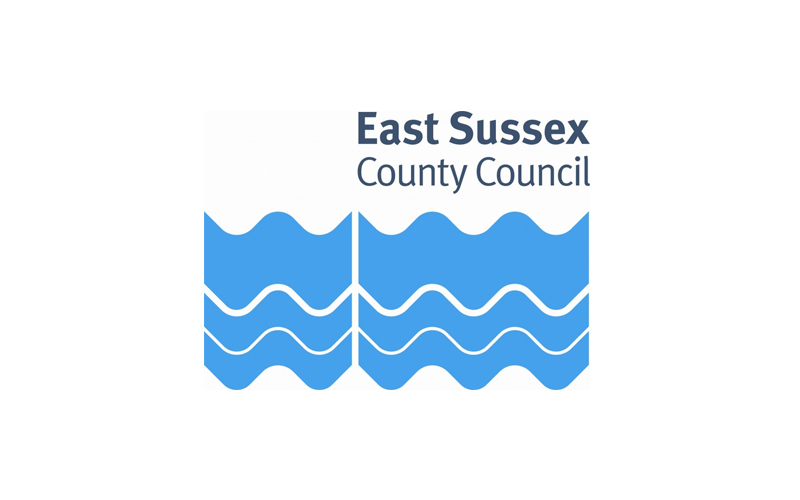 What additional skills would be important for these jobs?
Education Officer
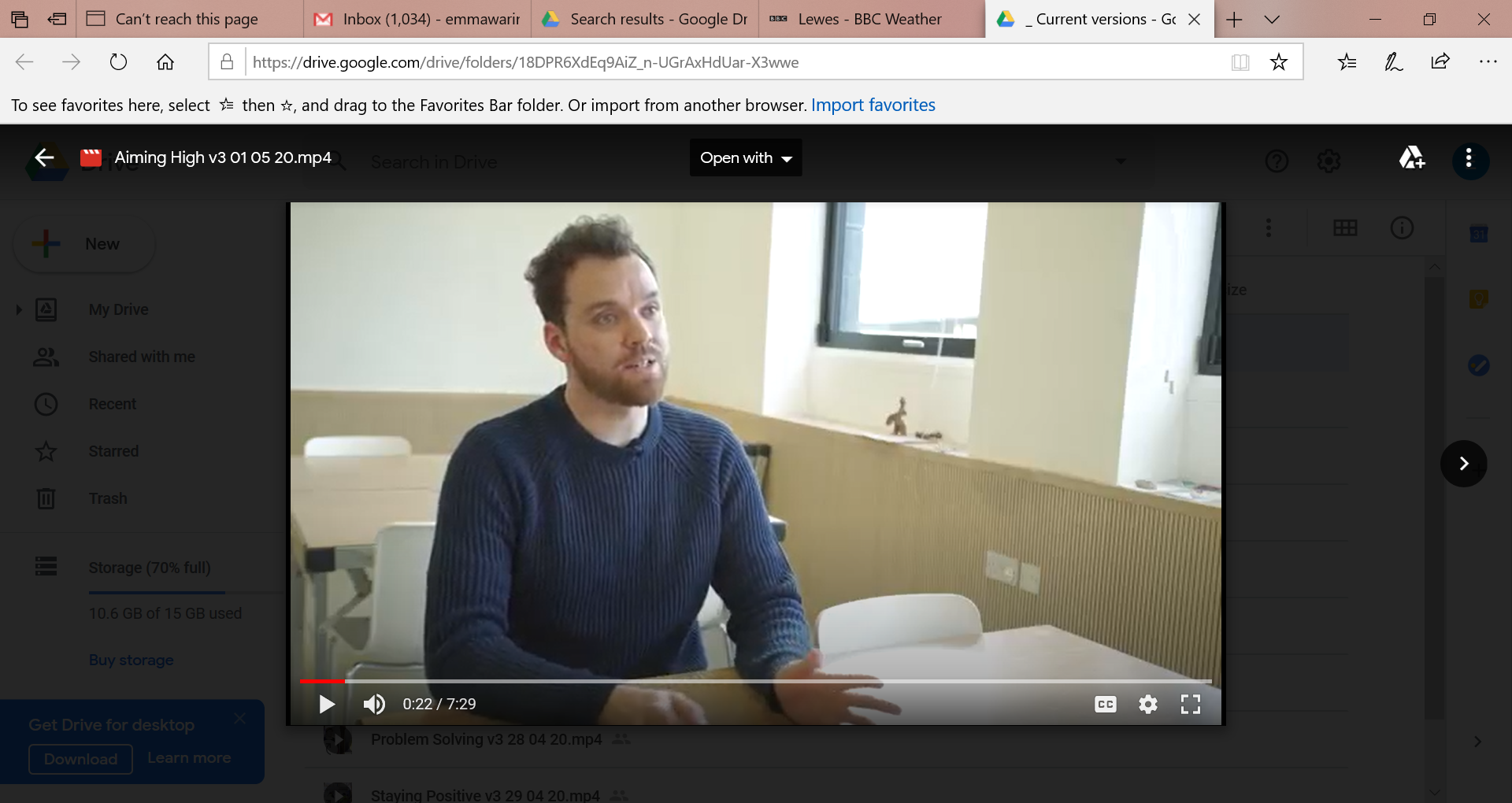 Negotiation skills
Finance Manager
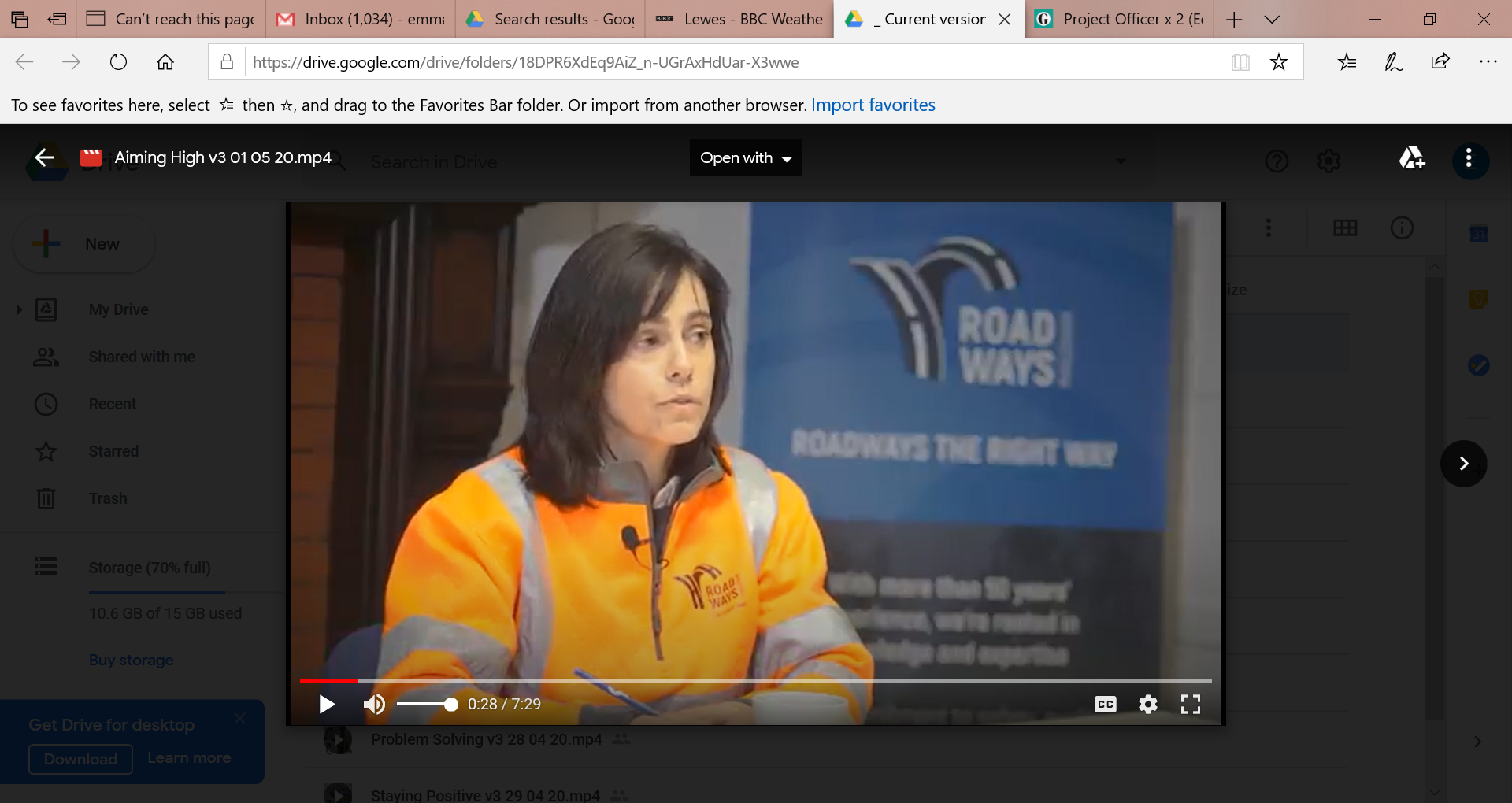 Time management
Schools Coordinator
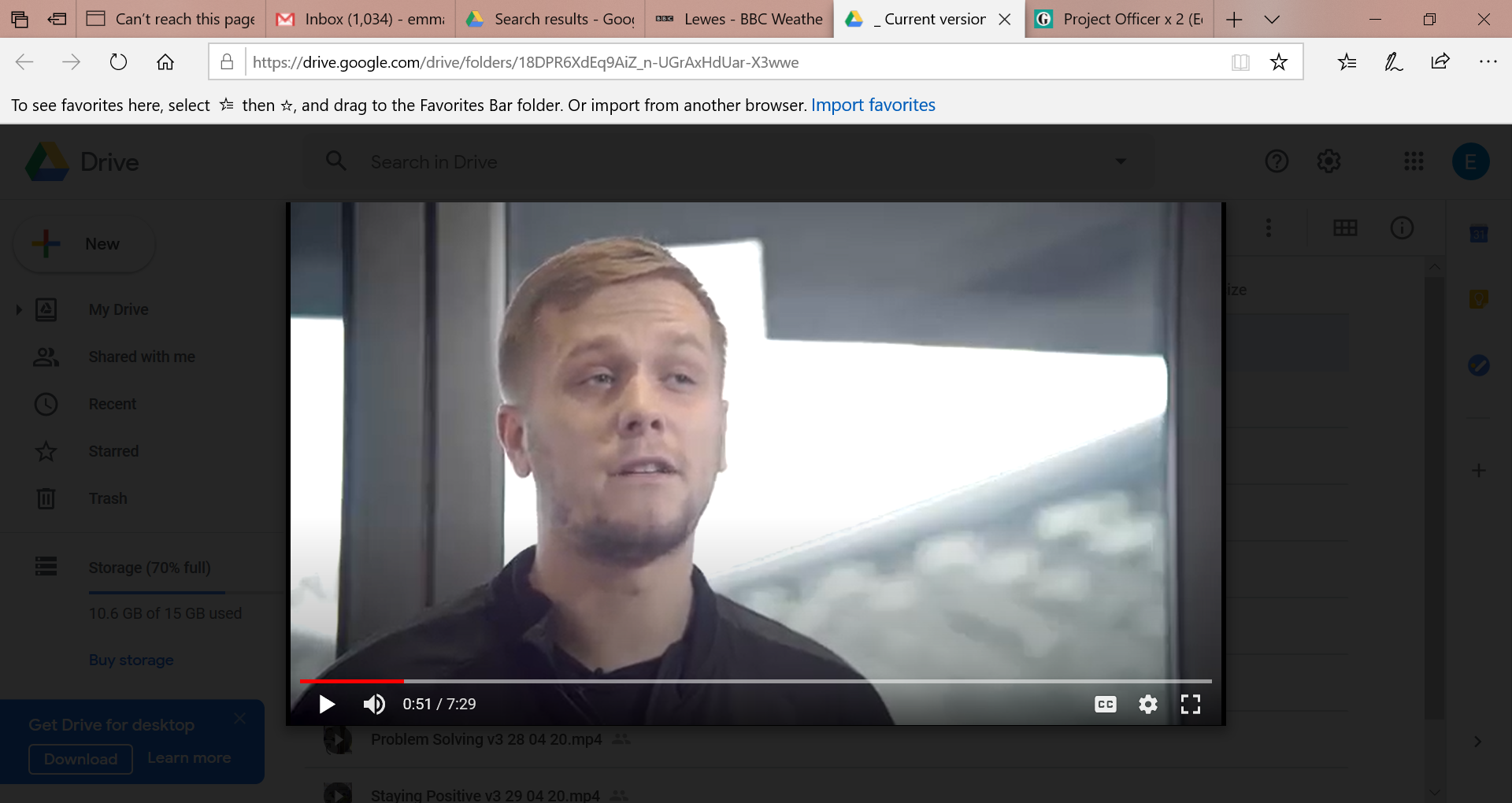 Presentation skills
Construction Engineer
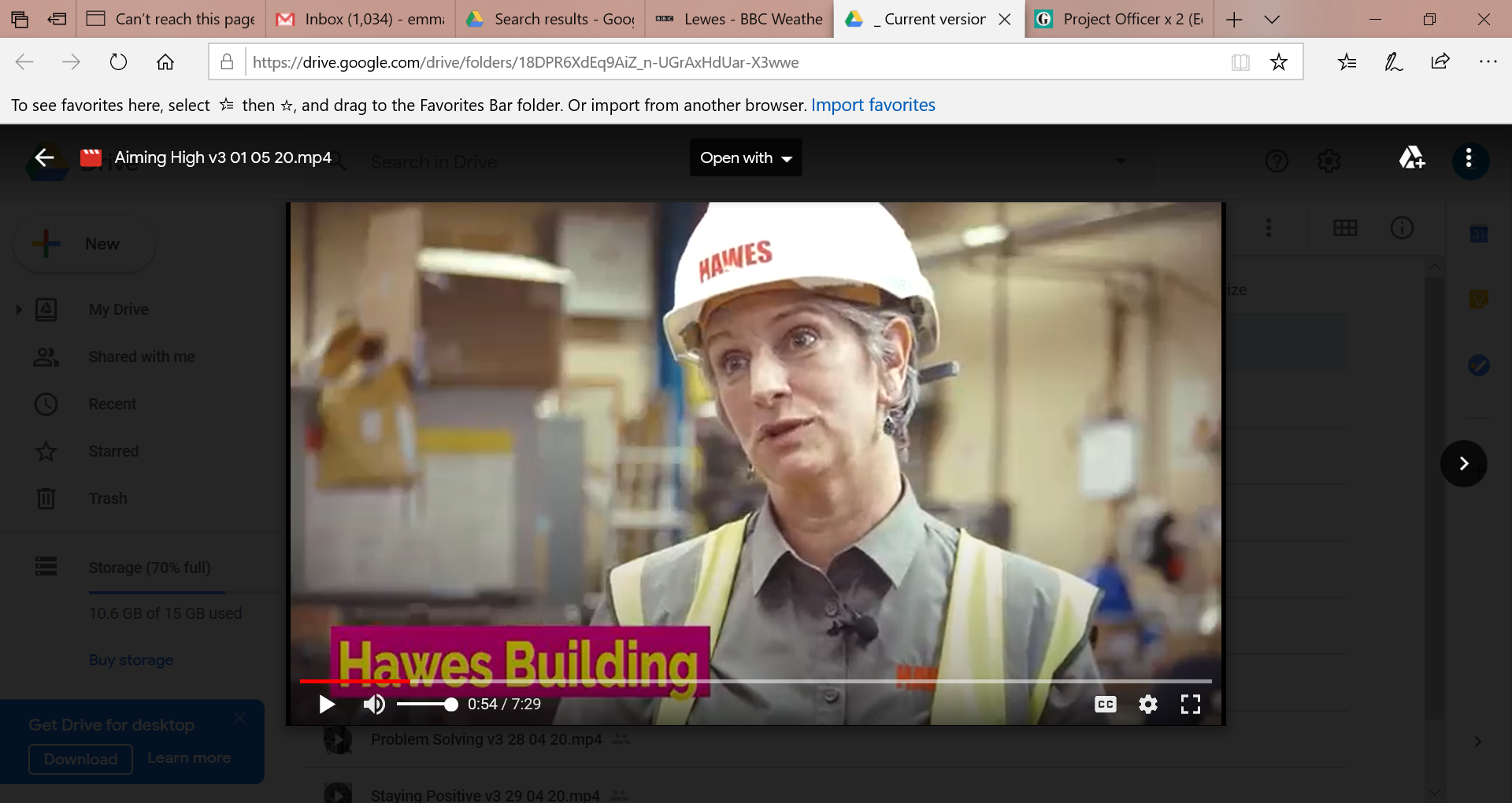 Teamwork
Schools Lead
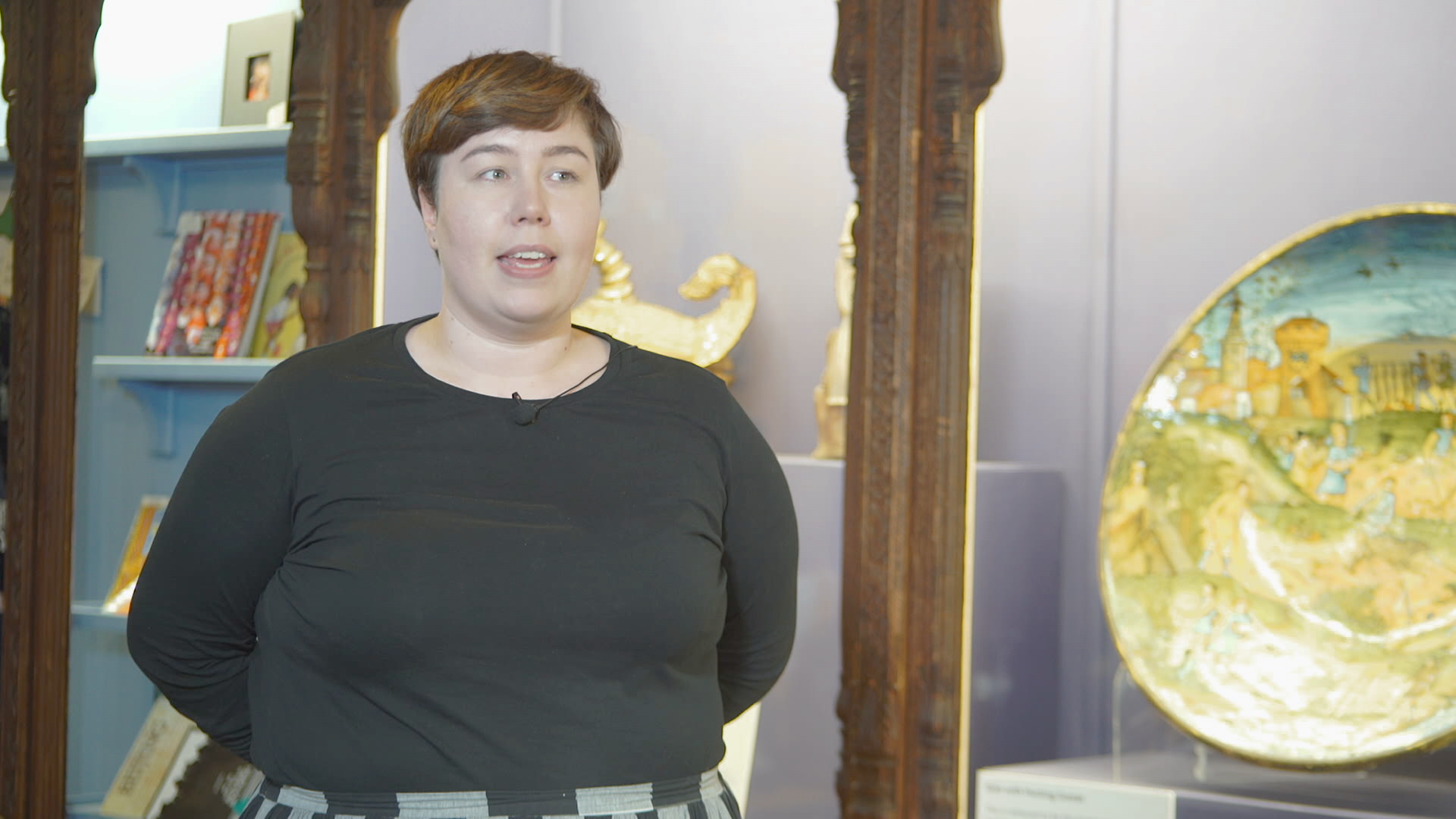 Adaptable
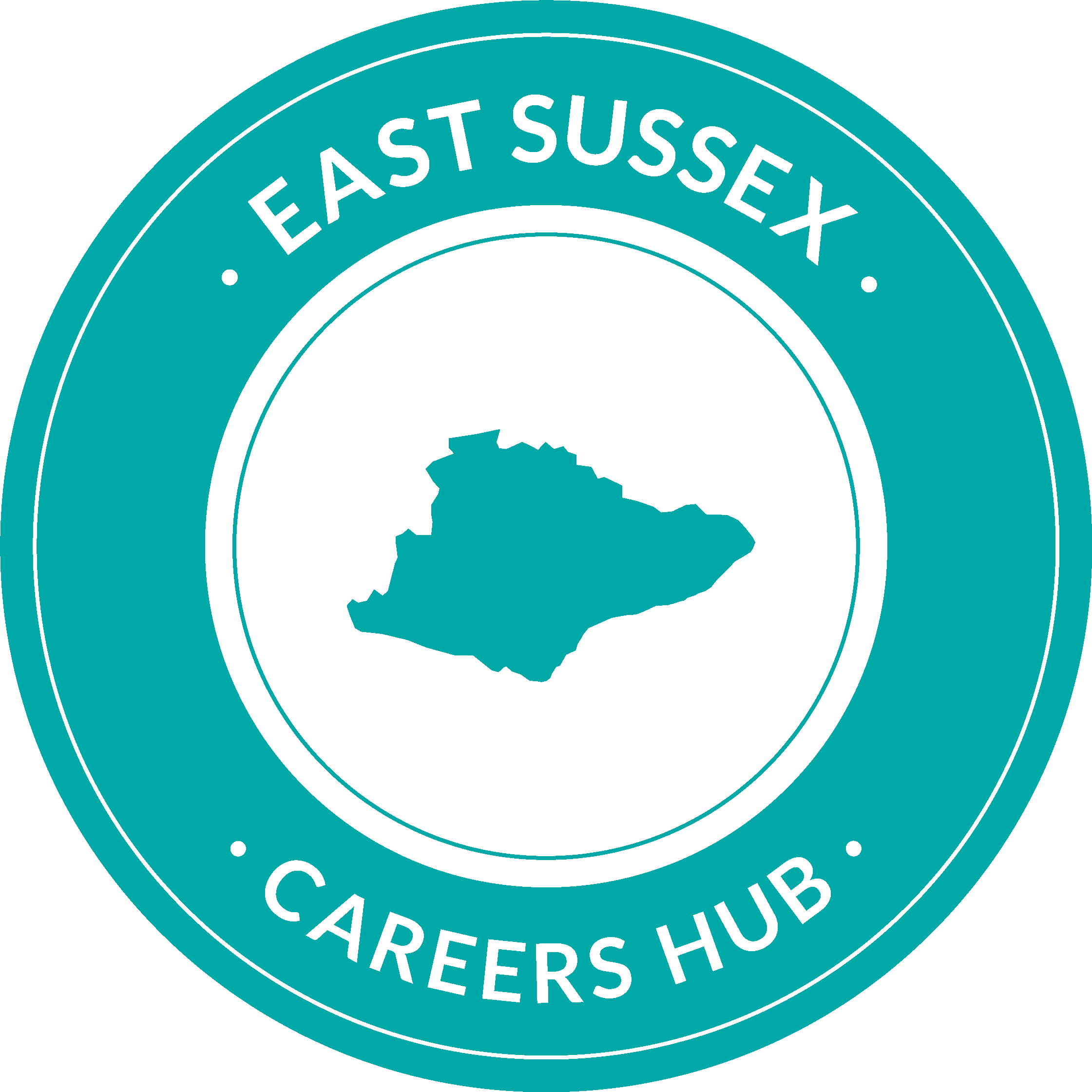 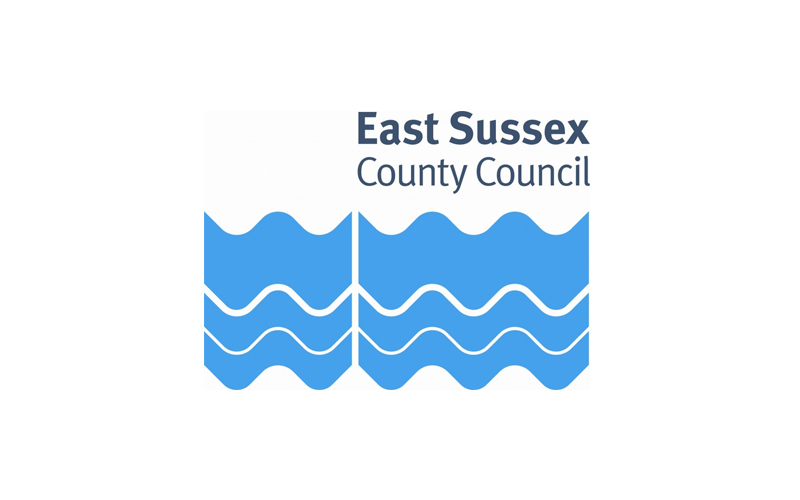 What additional skills would be important for these jobs?
Moulding Engineer
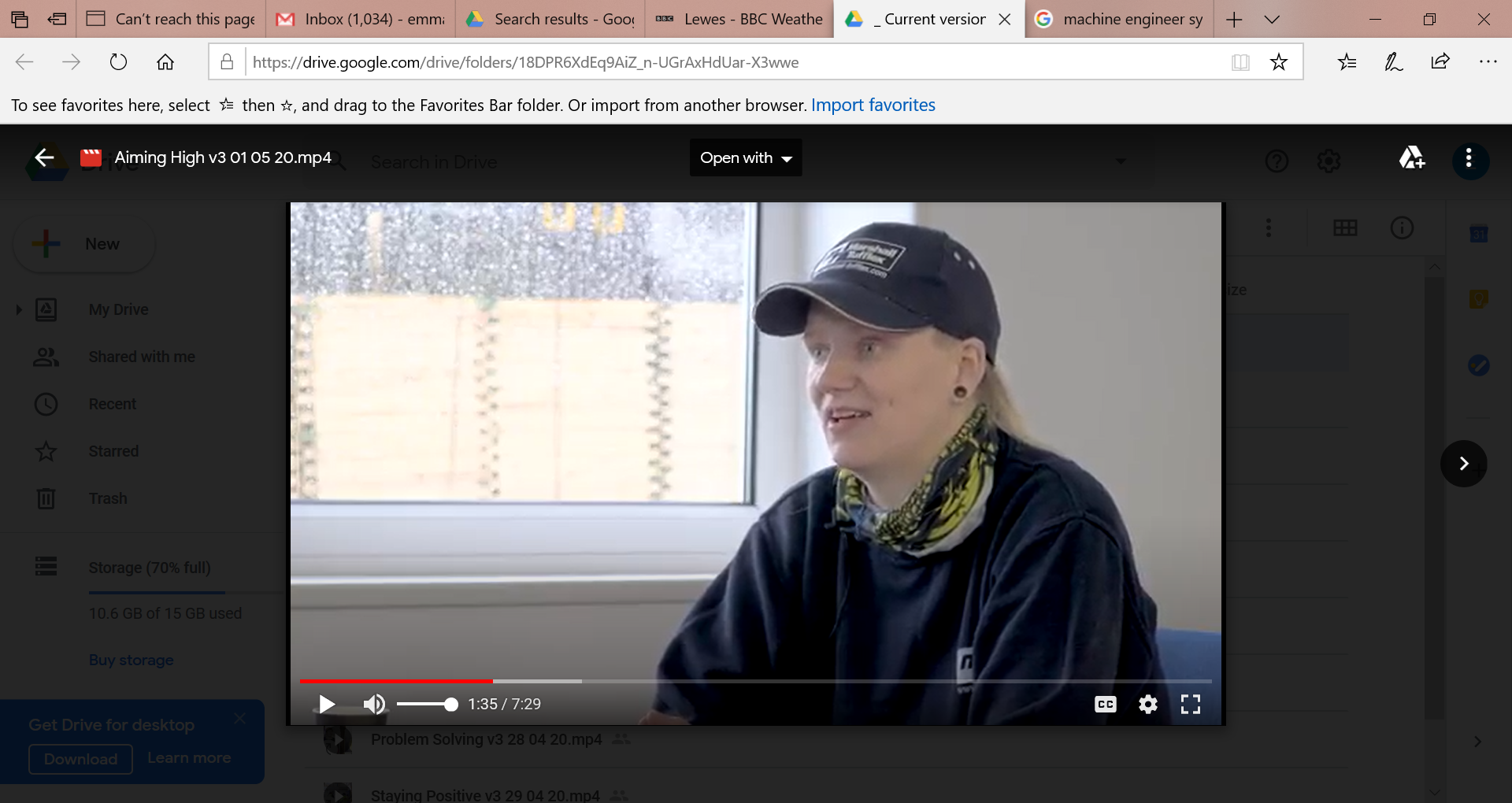 Patient
Research Scientist
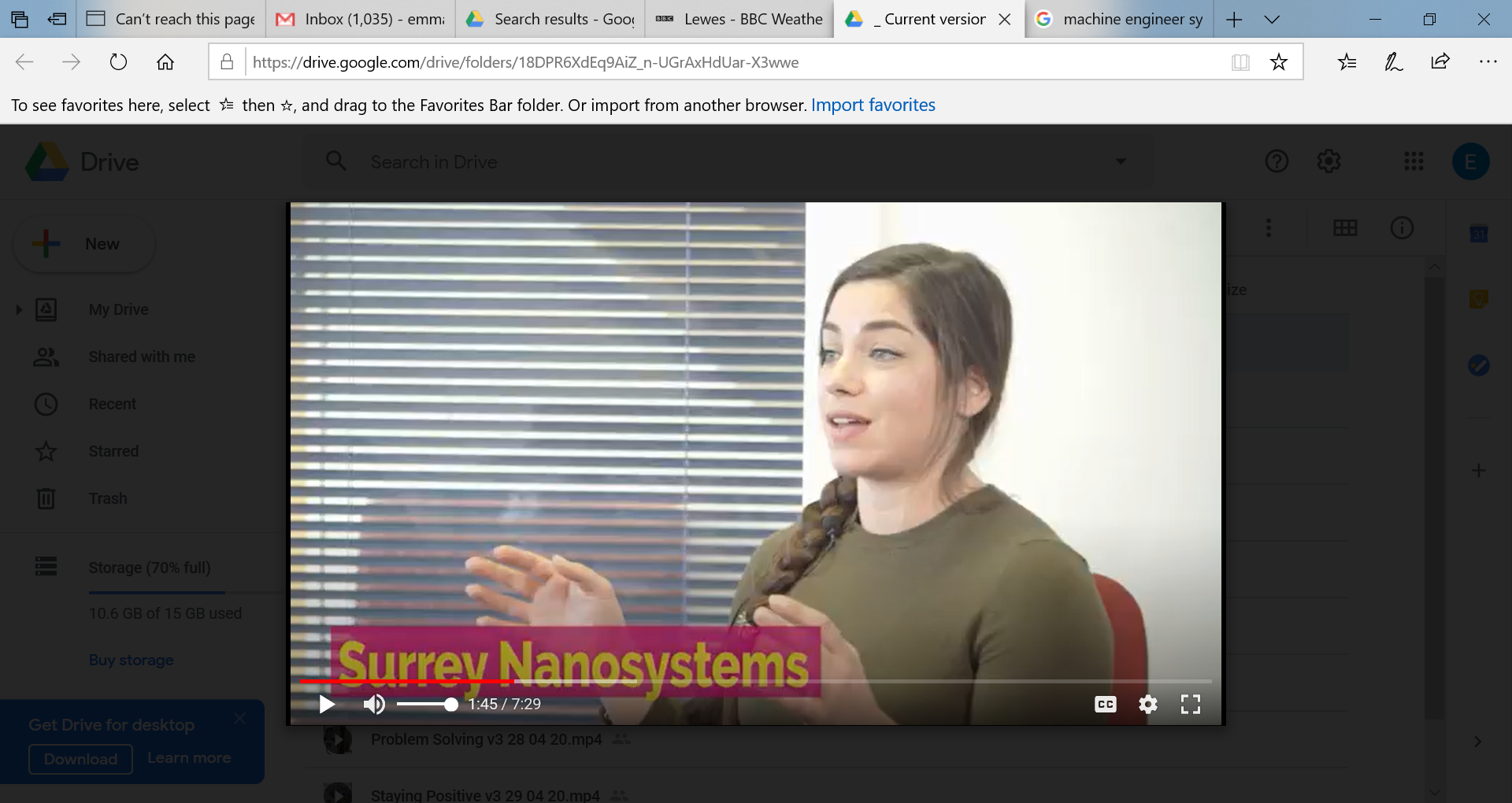 Calm under pressure
Paramedic
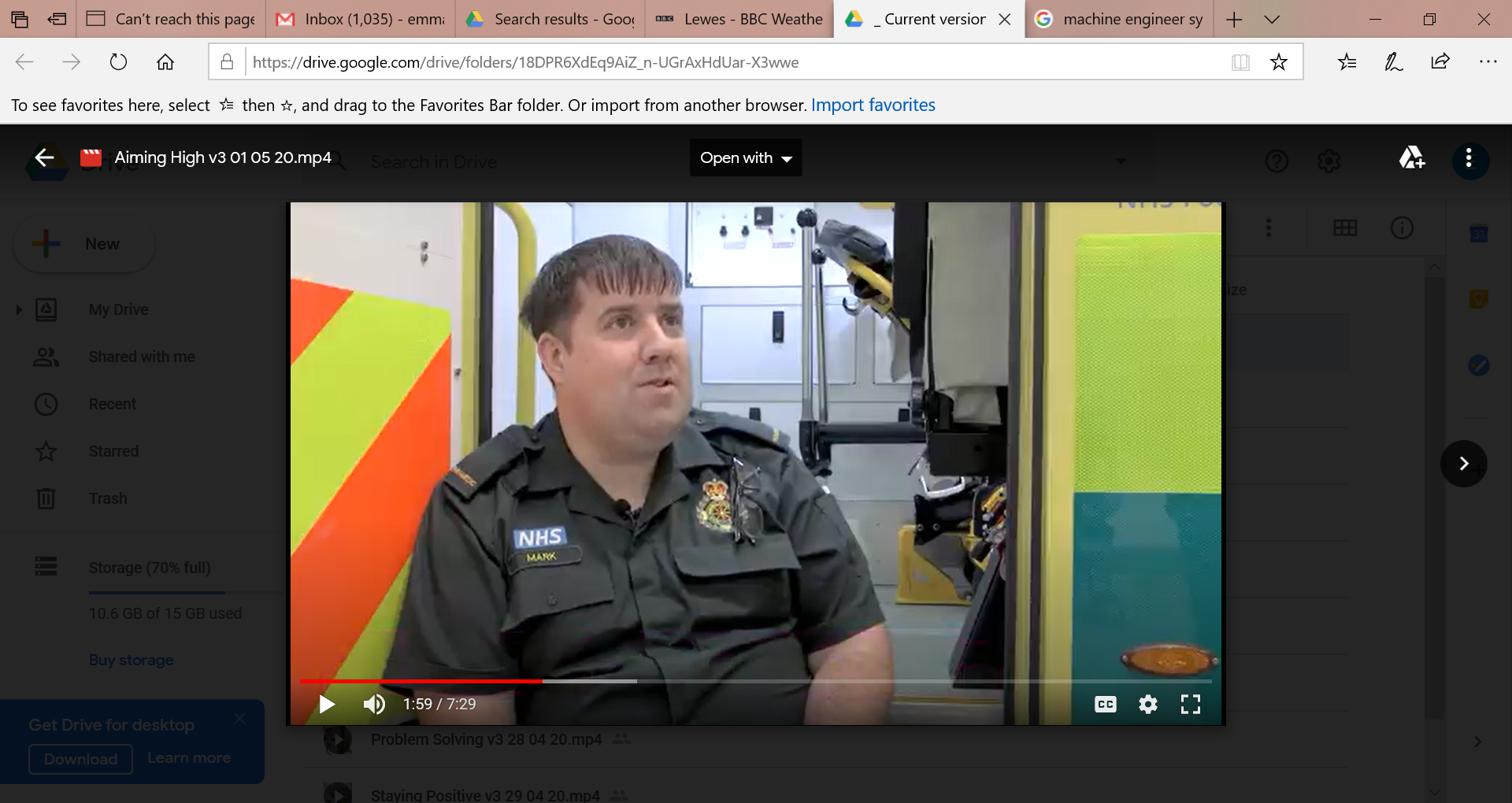 Organised
Games Designer
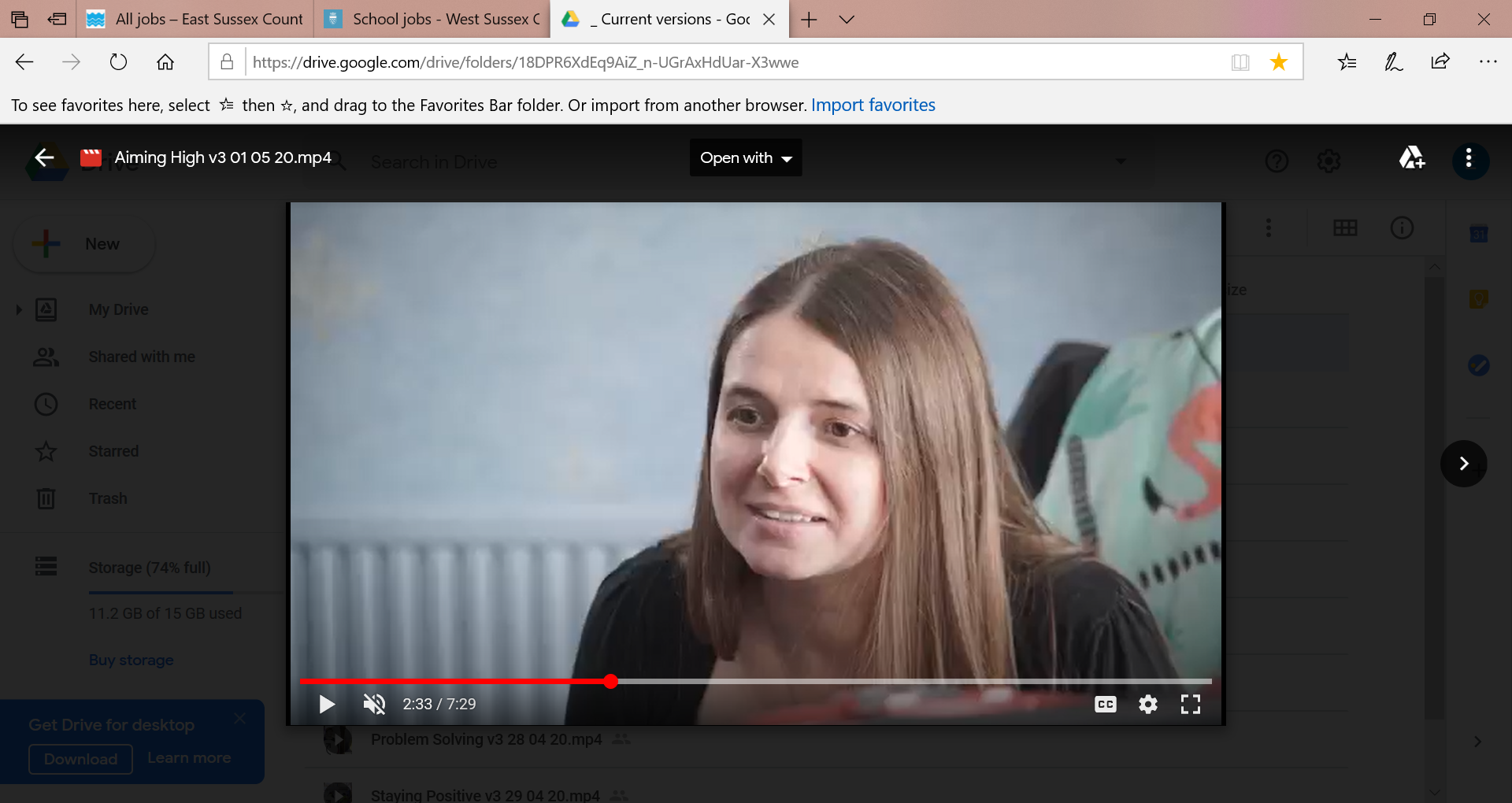 Creative
Physiotherapist
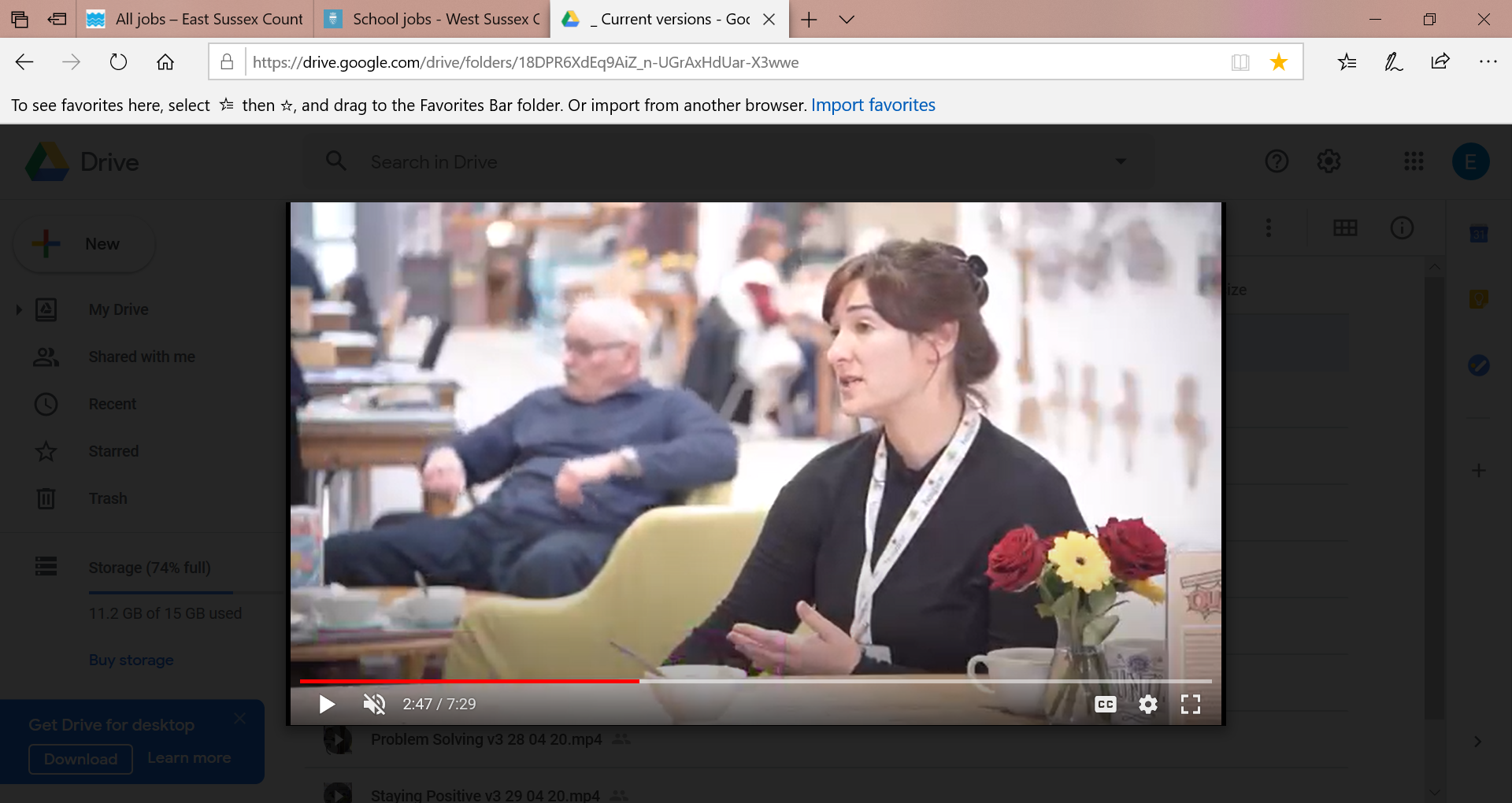 Caring
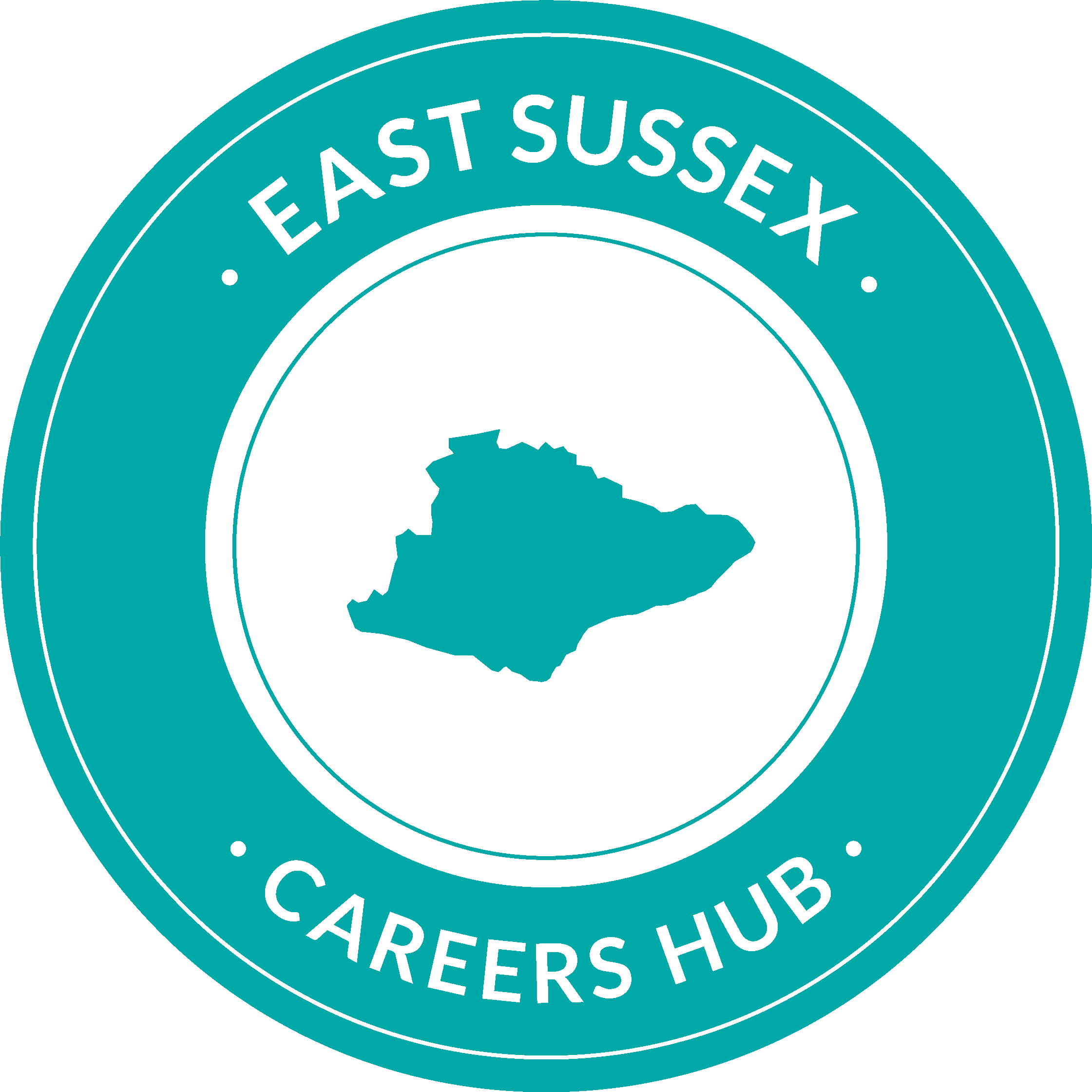 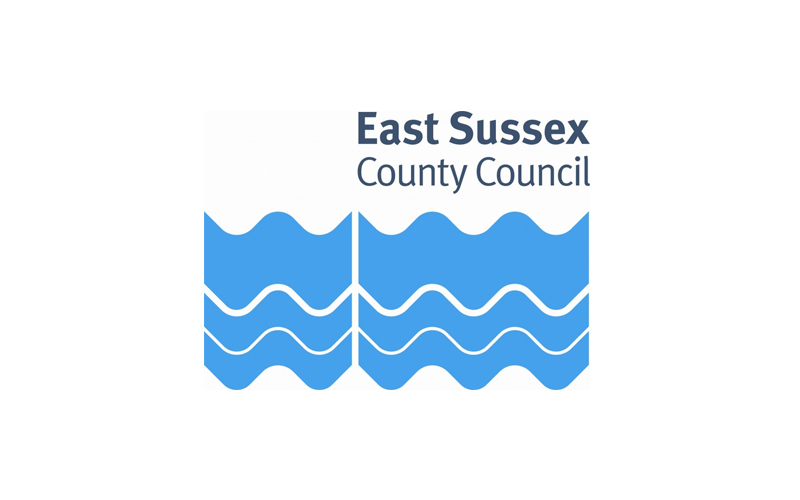 The East Sussex Primary Careers Hub
www.careerseastsussex.co.uk
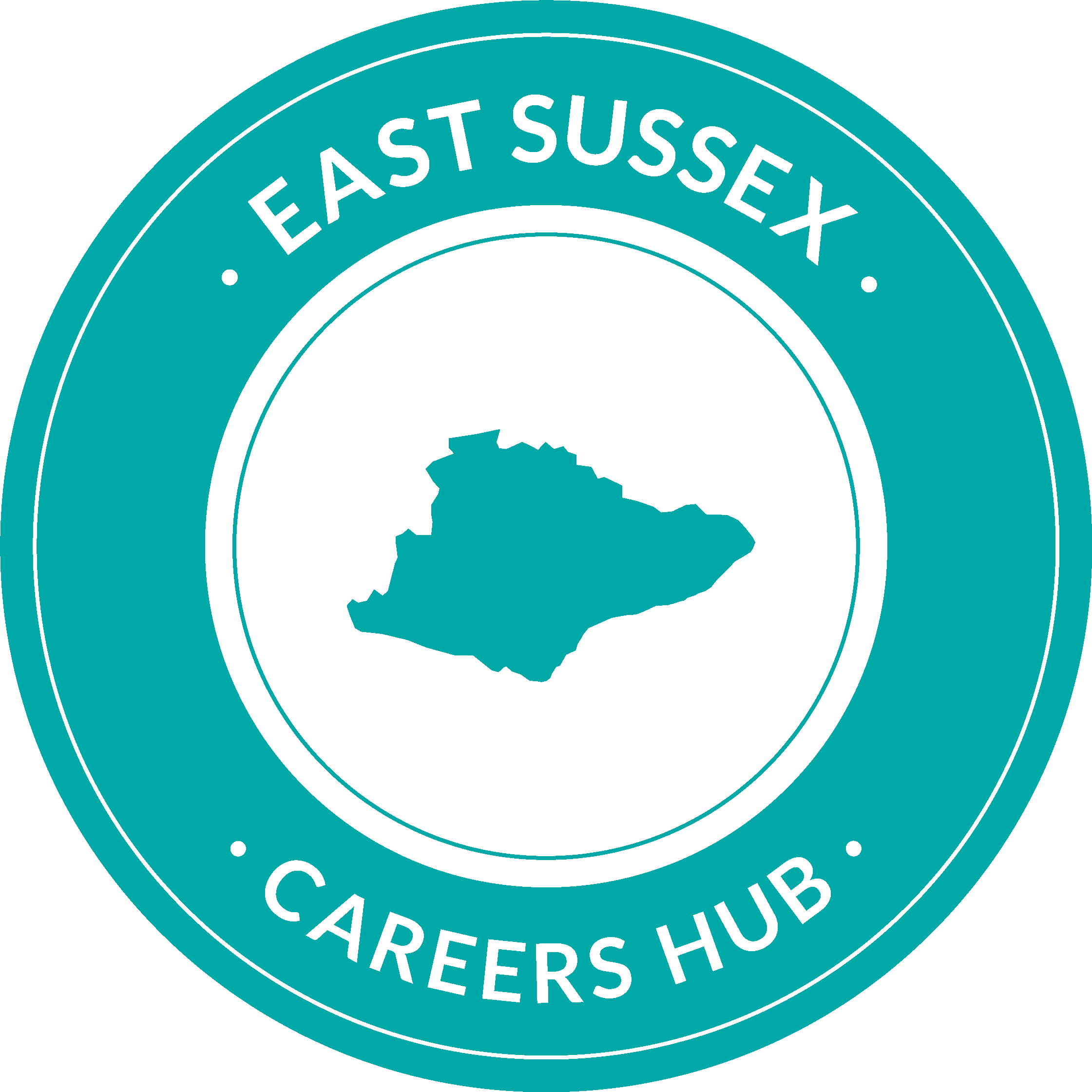 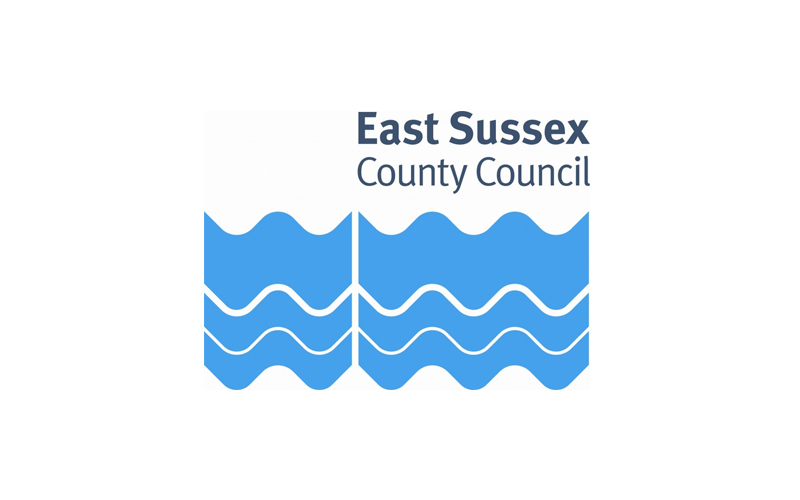